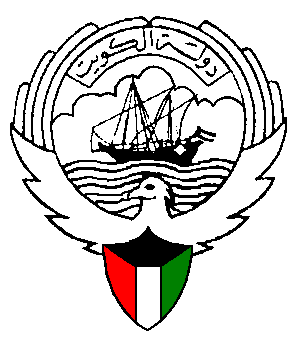 وزارة التربية
التوجيه الفني العام للرياضيات
مشروع مصادر التعلم
الصف الثاني عشر علمي
الوحدة الخامسة : التكامل :بند (  5 – 7 )
منطقة الفروانية التعليمية – منطقة الجهراء التعليمية
( 5 – 7 )
التكامل المحدد
التكامل المحدد ص 50
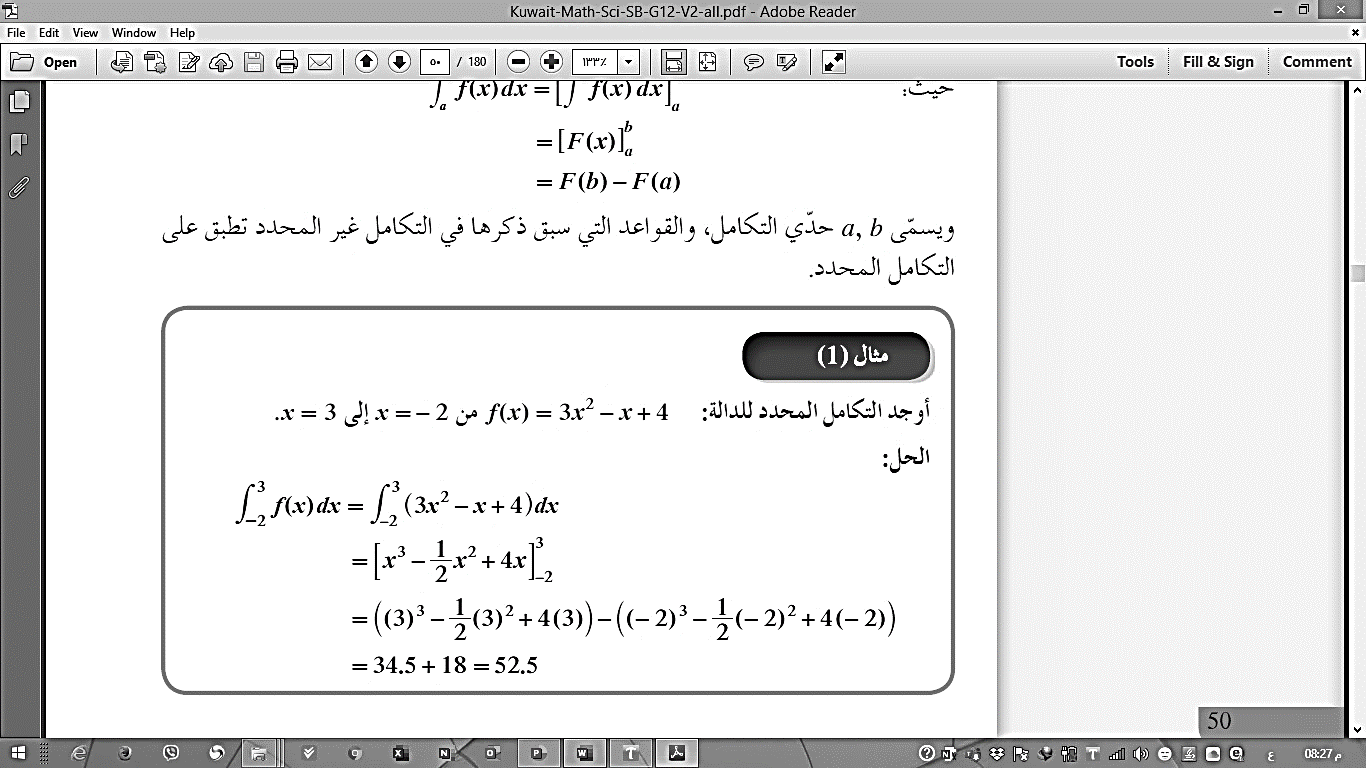 مثال (1)
ــ
ـــ
التكامل المحدد ص 50
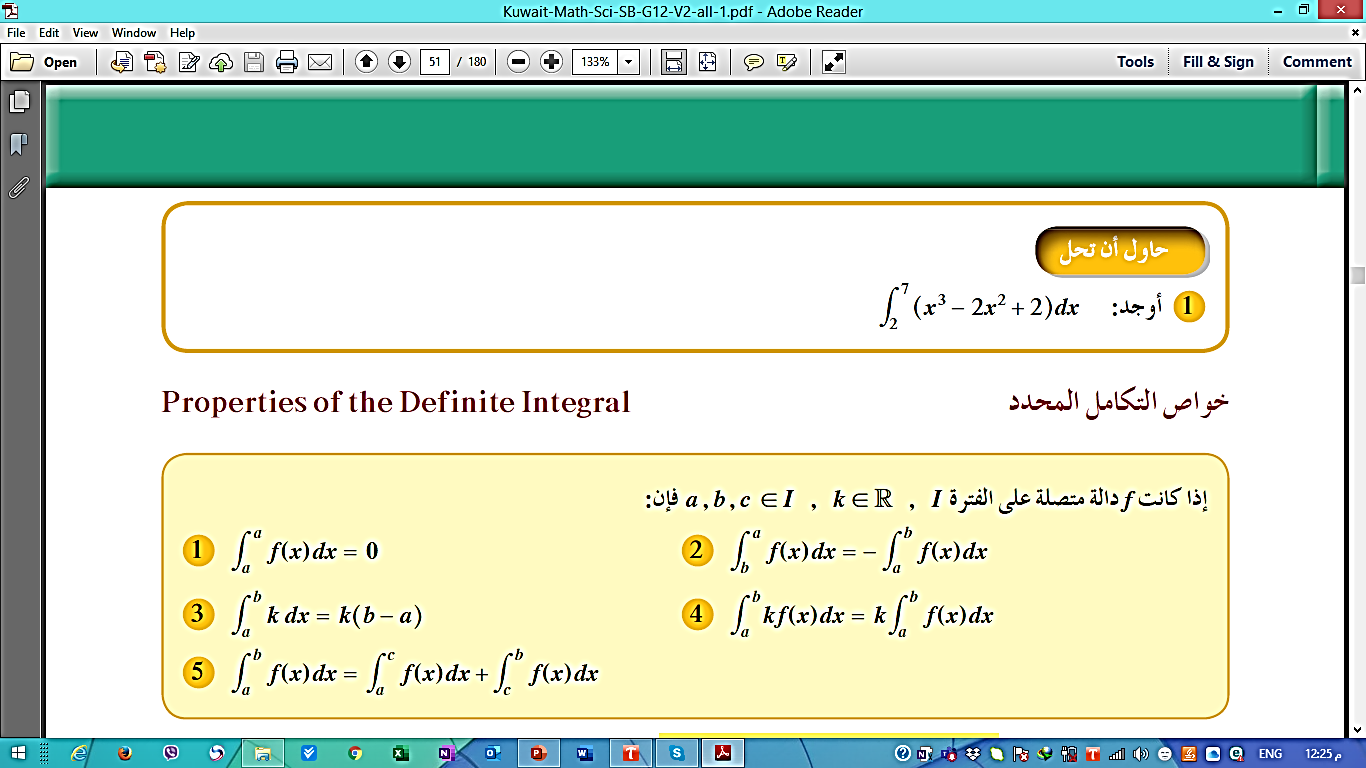 حاول أن تحل (1)
ـــ
ـــ
خواص التكامل المحدد
التكامل المحدد ص 51
مثال (2)
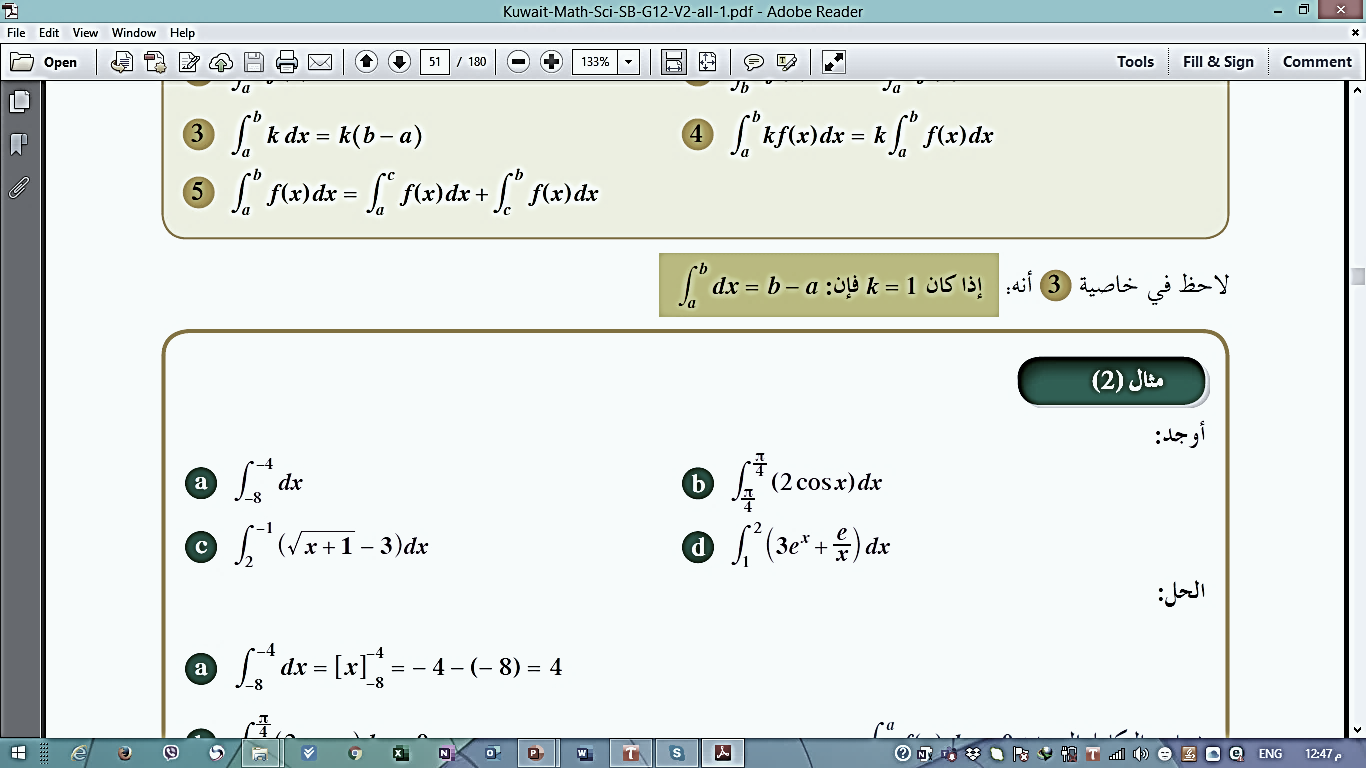 مثال (2)
التكامل المحدد ص 51
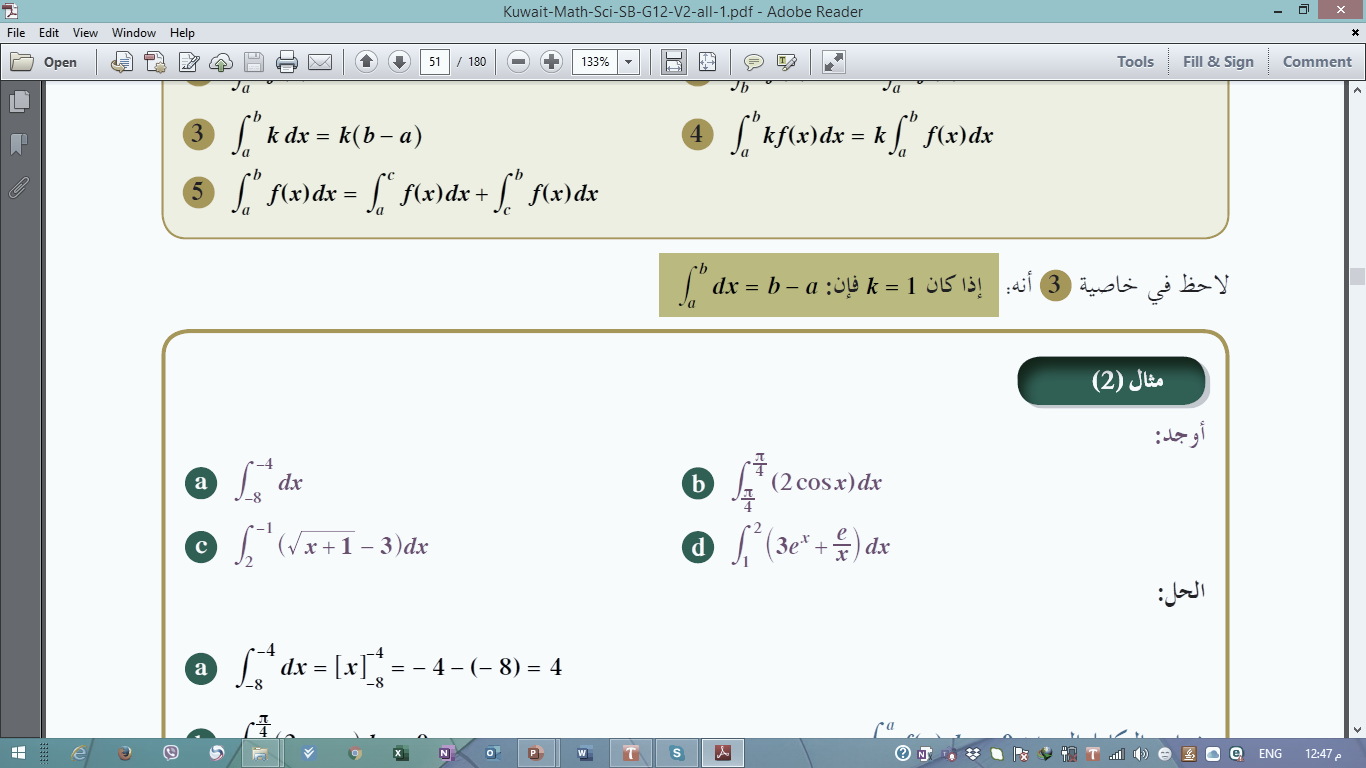 التكامل المحدد ص 51
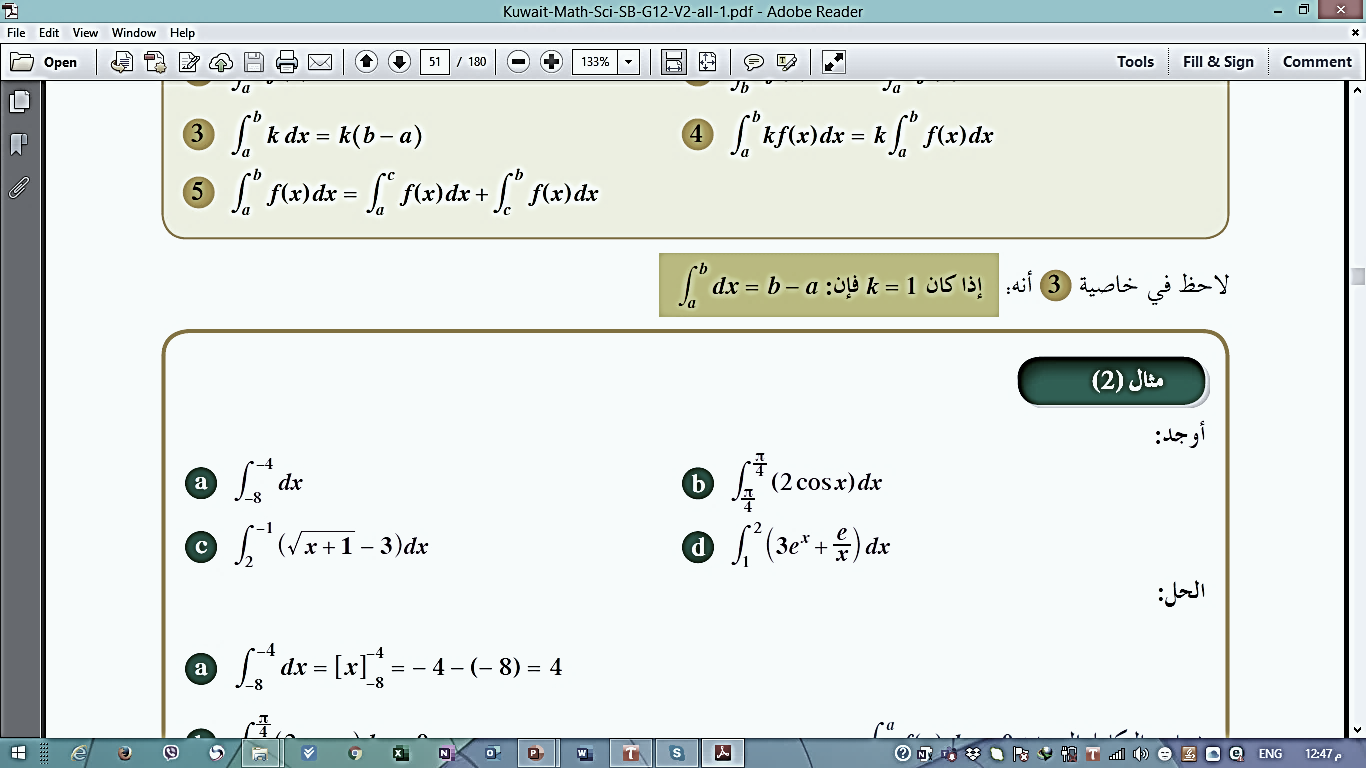 مثال (2)
التكامل المحدد ص 52
الآلة الحاسبة راديان دائماً
حاول أن تحل (2)
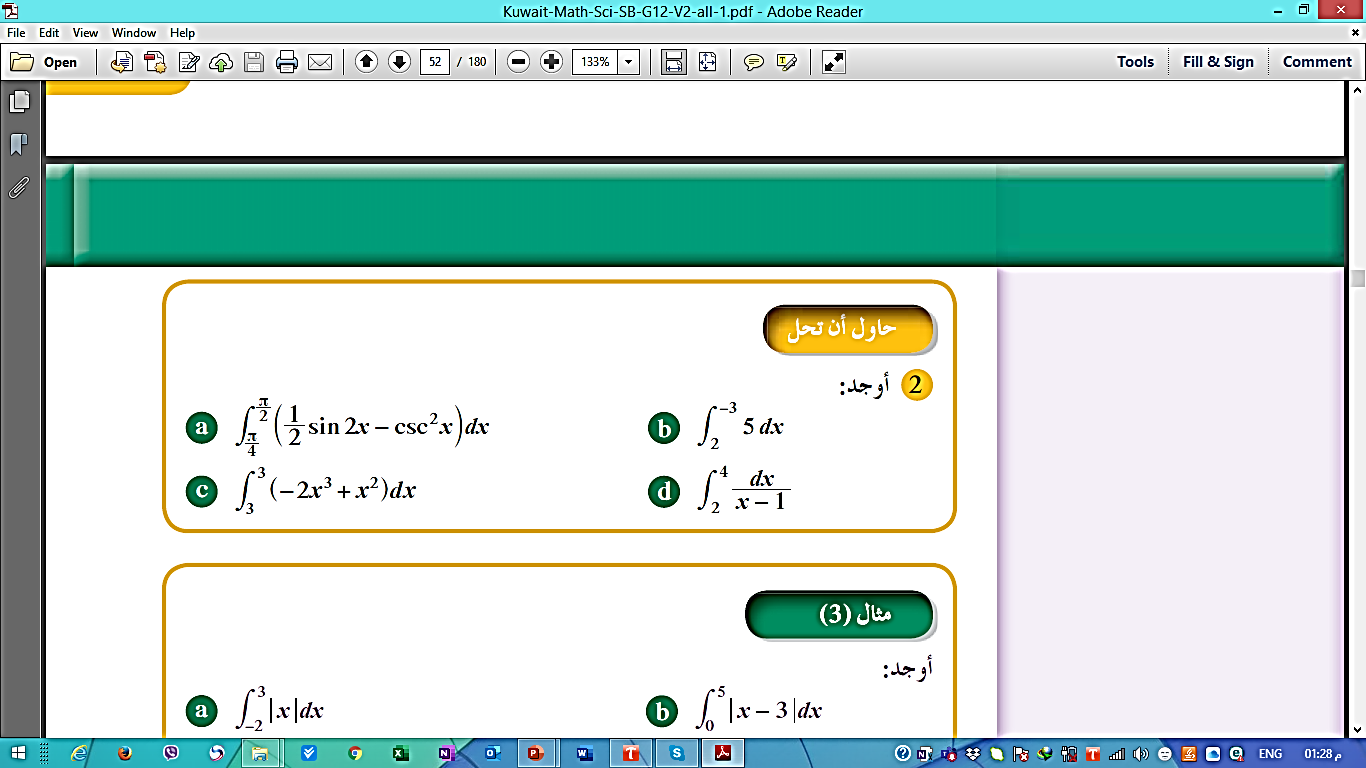 التكامل المحدد ص 52
حاول أن تحل (2)
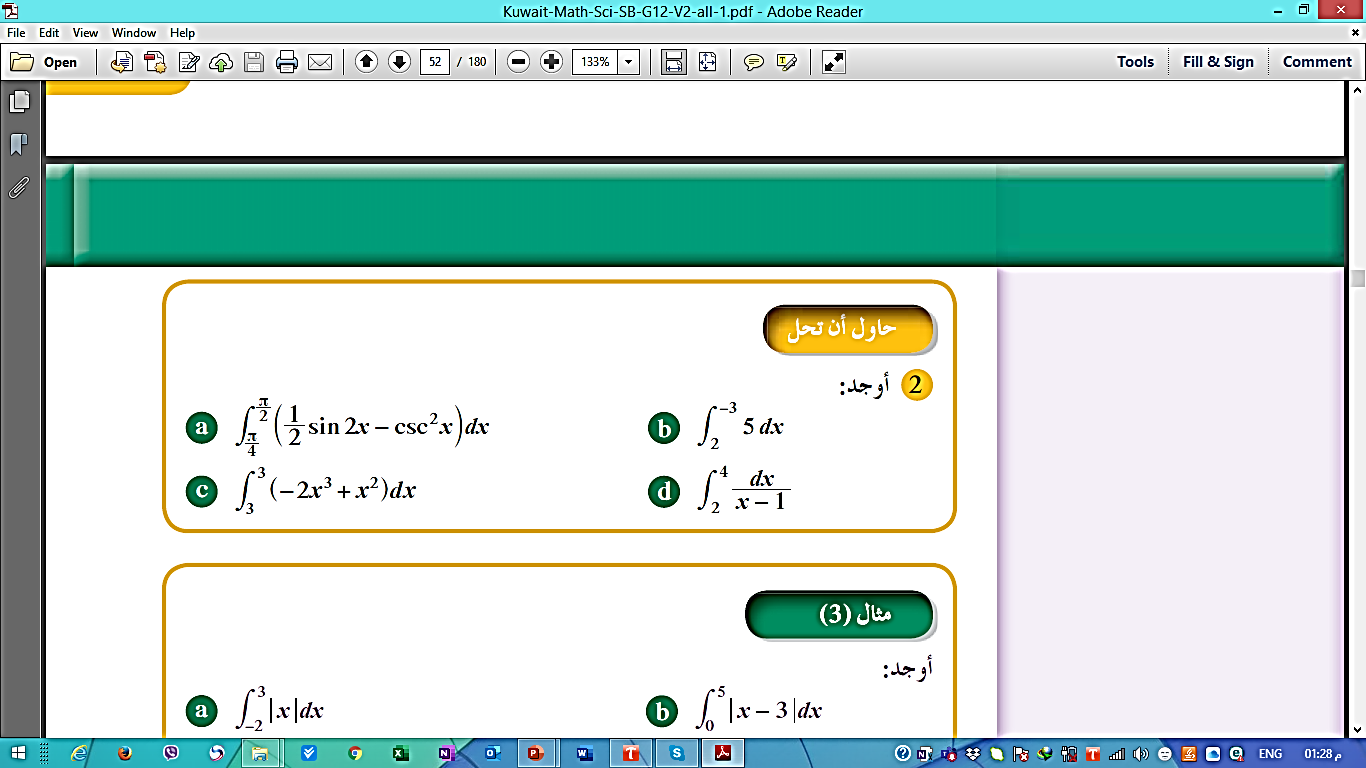 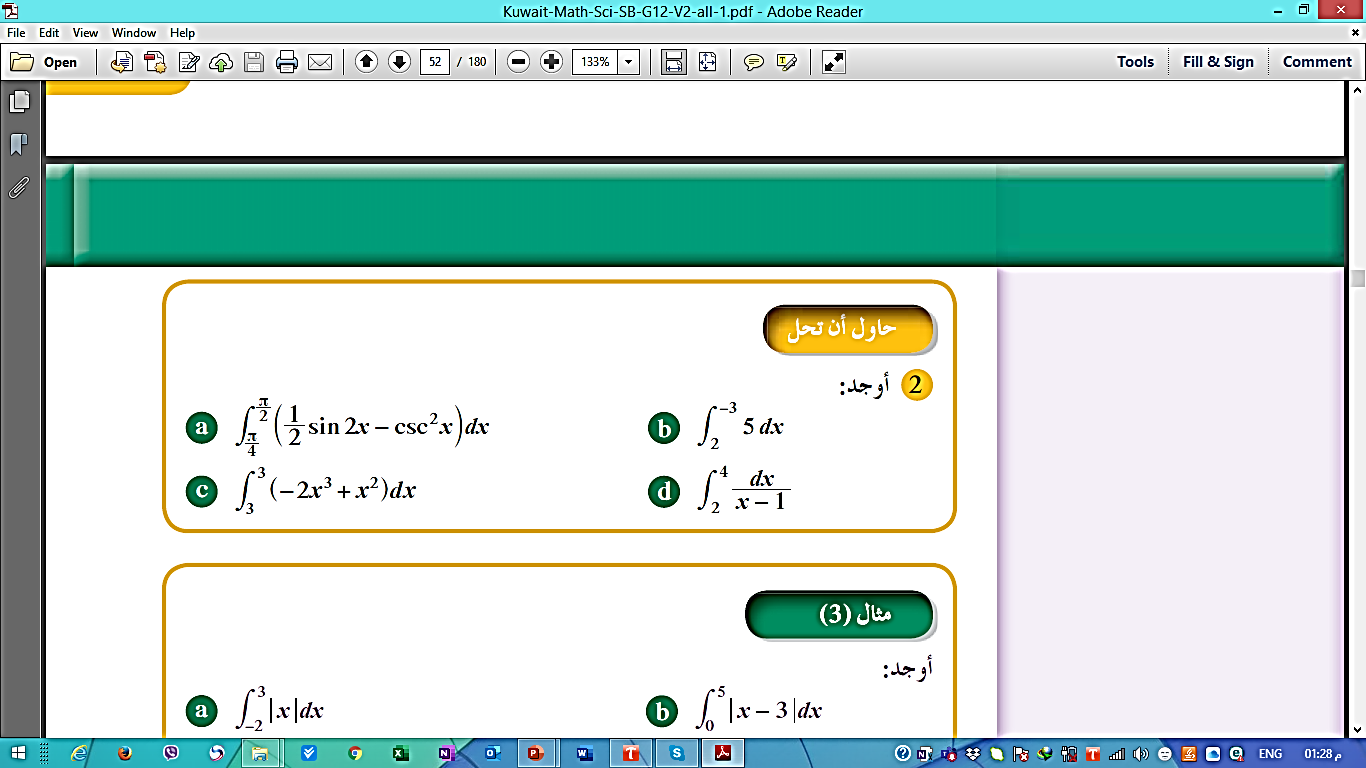 التكامل المحدد ص 52
حاول أن تحل (2)
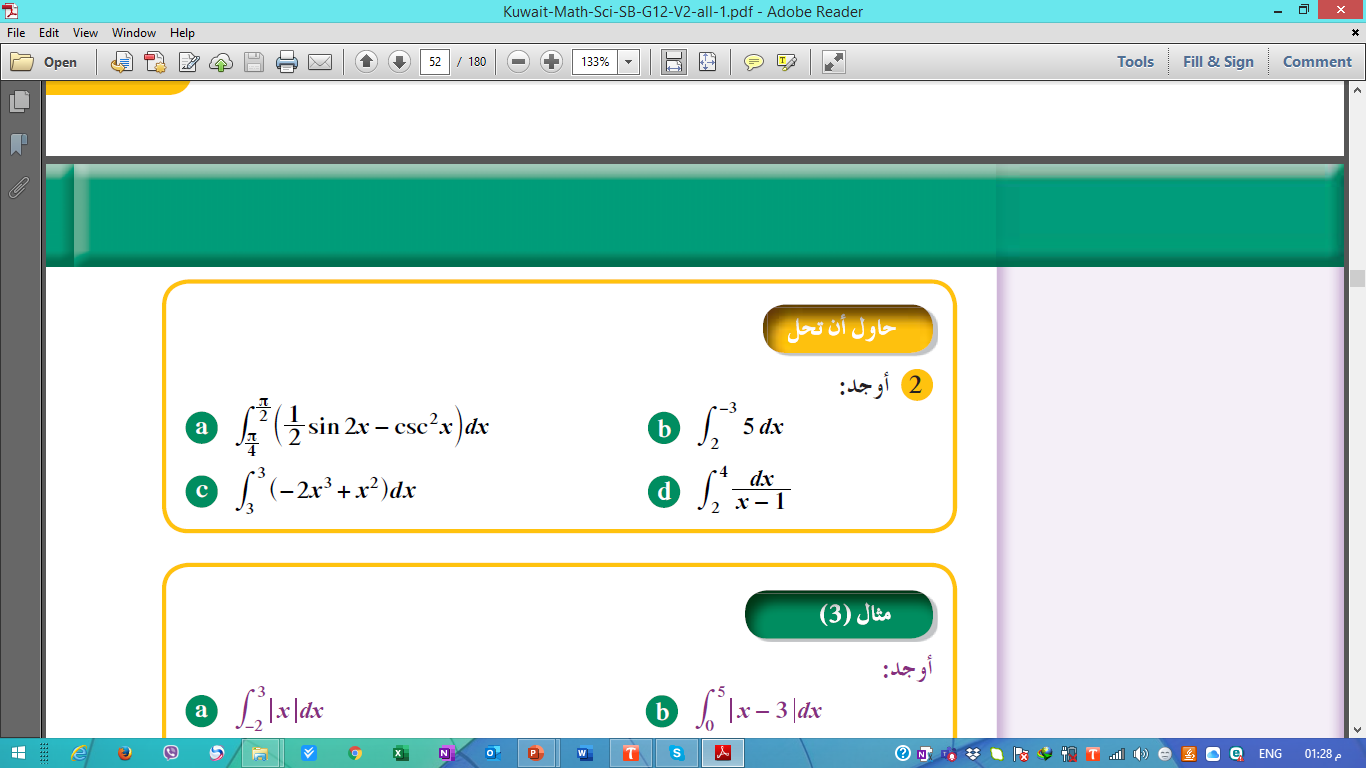 التكامل المحدد ص 52
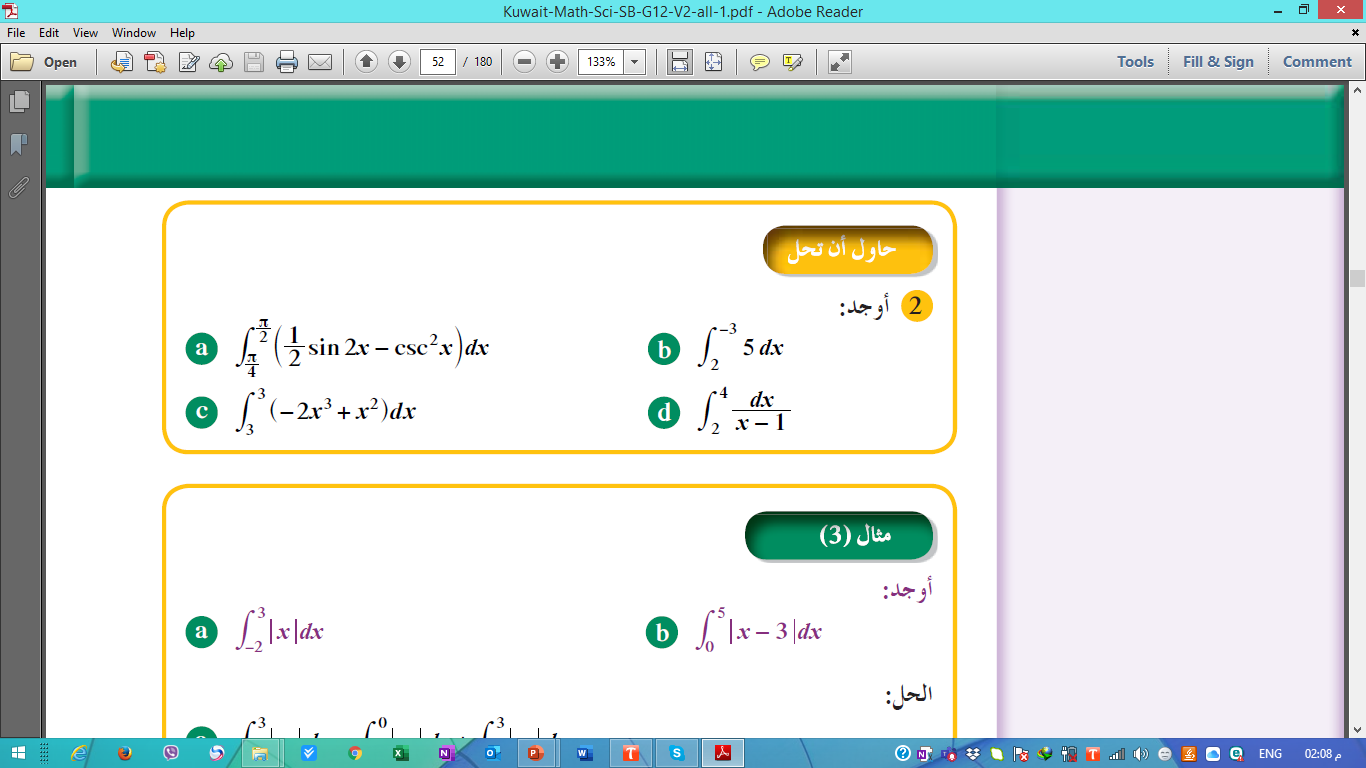 مثال (3)
ــــــ
+
ــــــ
التكامل المحدد ص 52
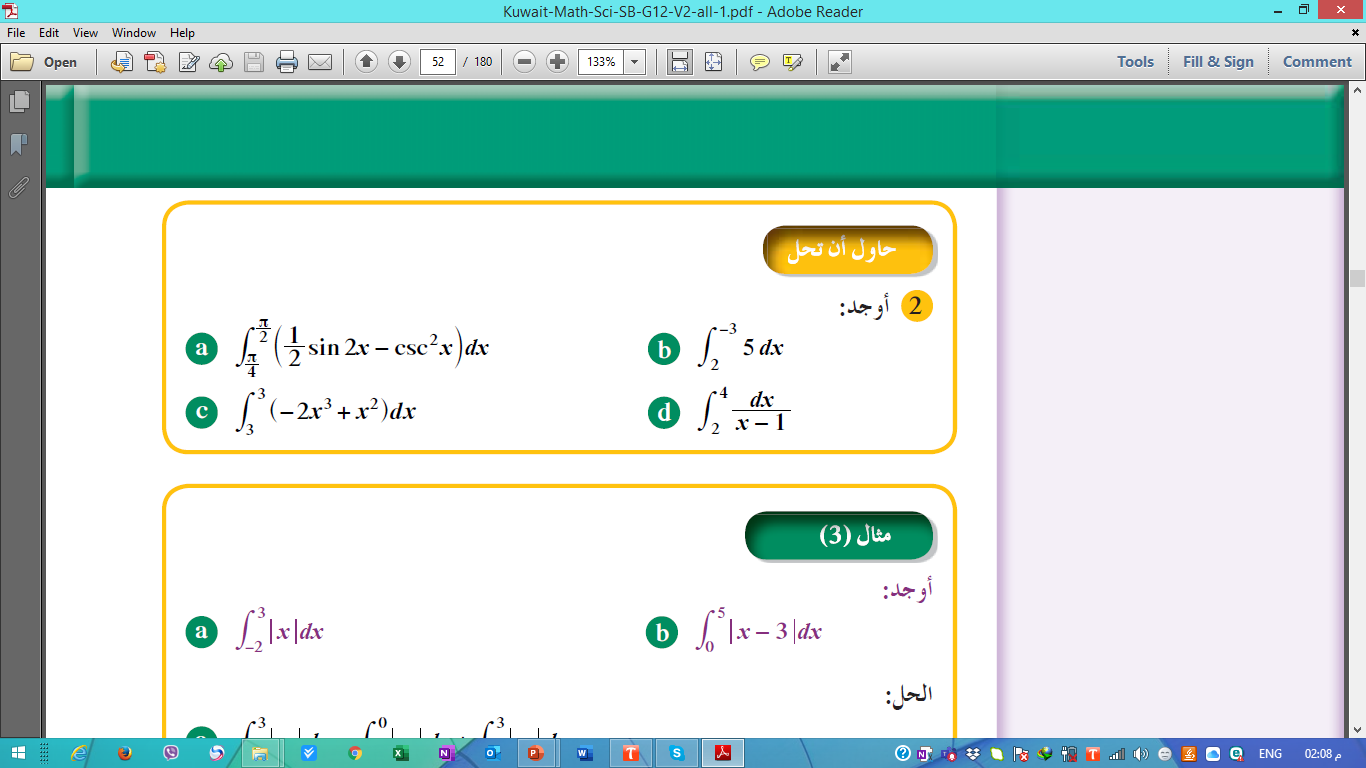 مثال (3)
التكامل المحدد ص 52
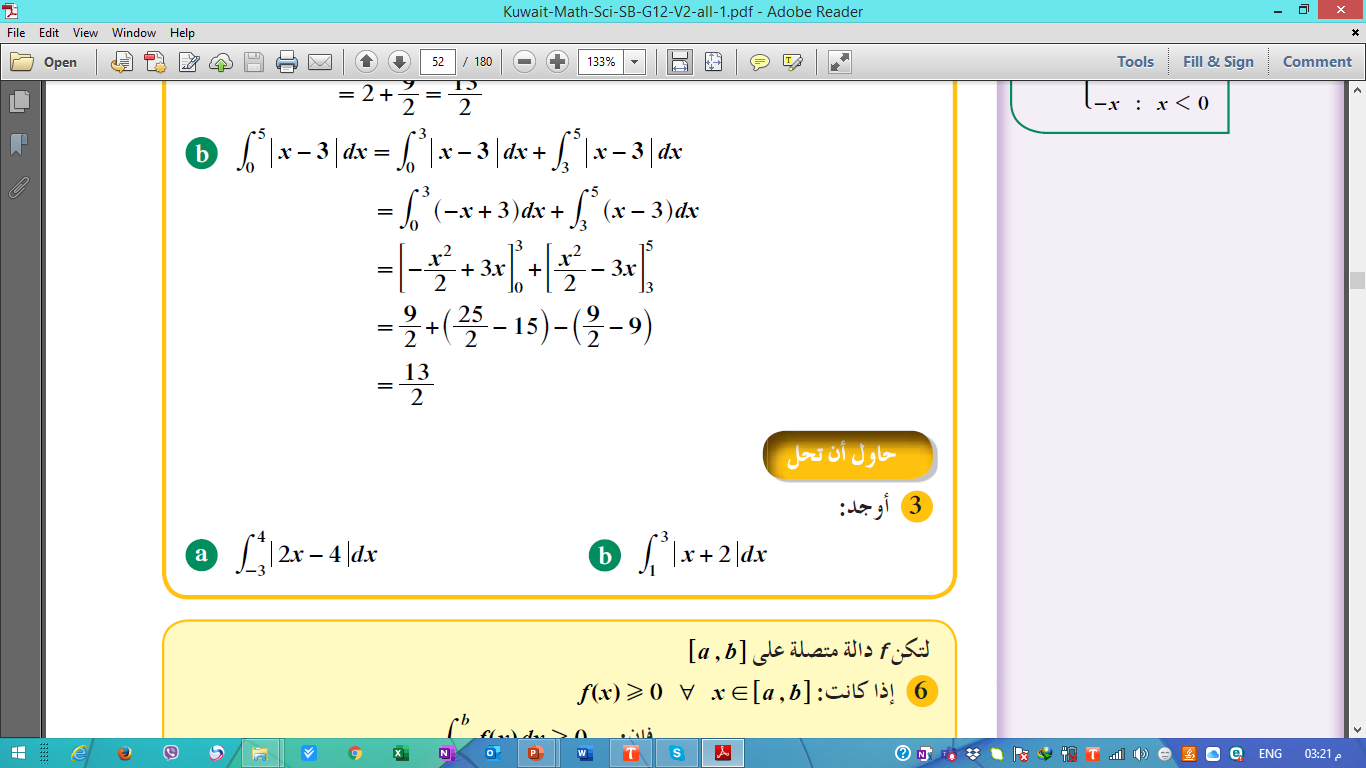 حاول أن تحل (3)
ــــــ
+
ــــــ
التكامل المحدد ص 52
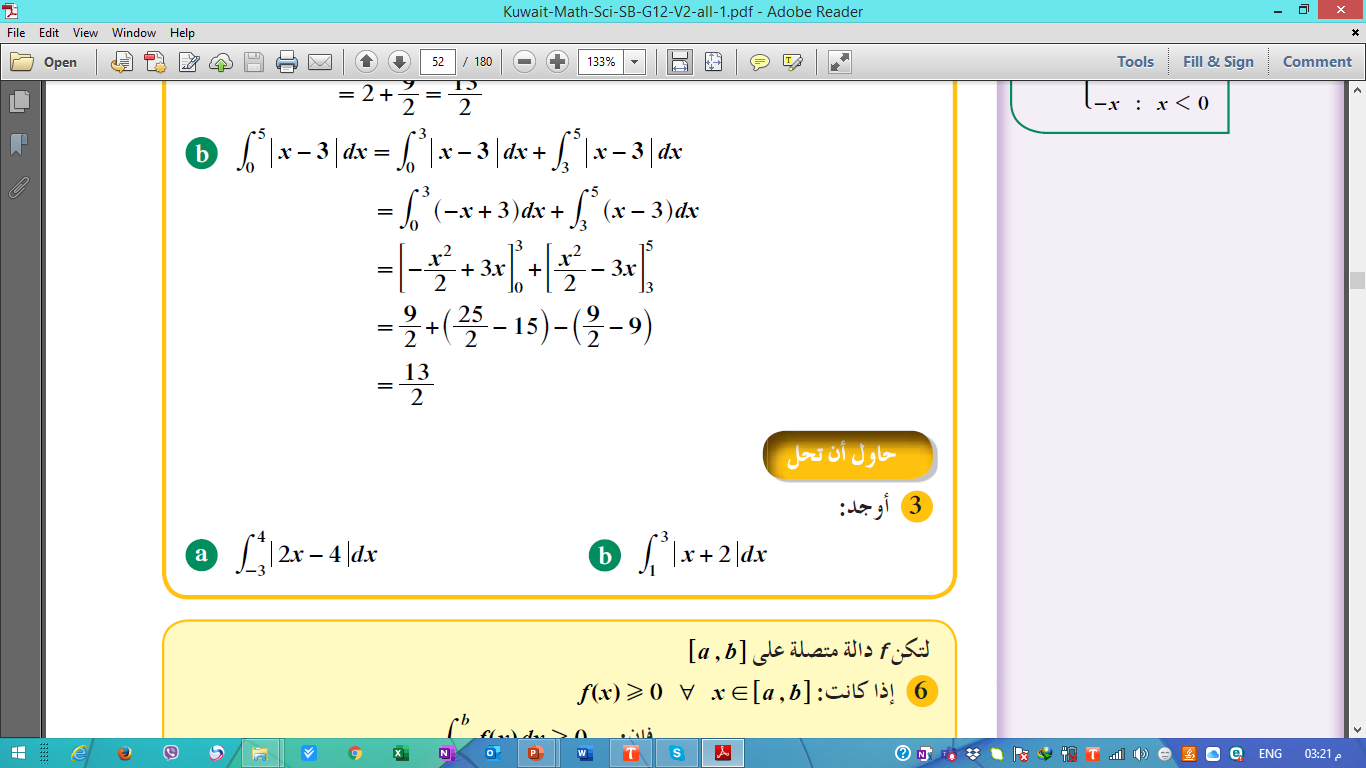 حاول أن تحل (3)
ــــــ
التكامل المحدد ص 53
مثال (4)
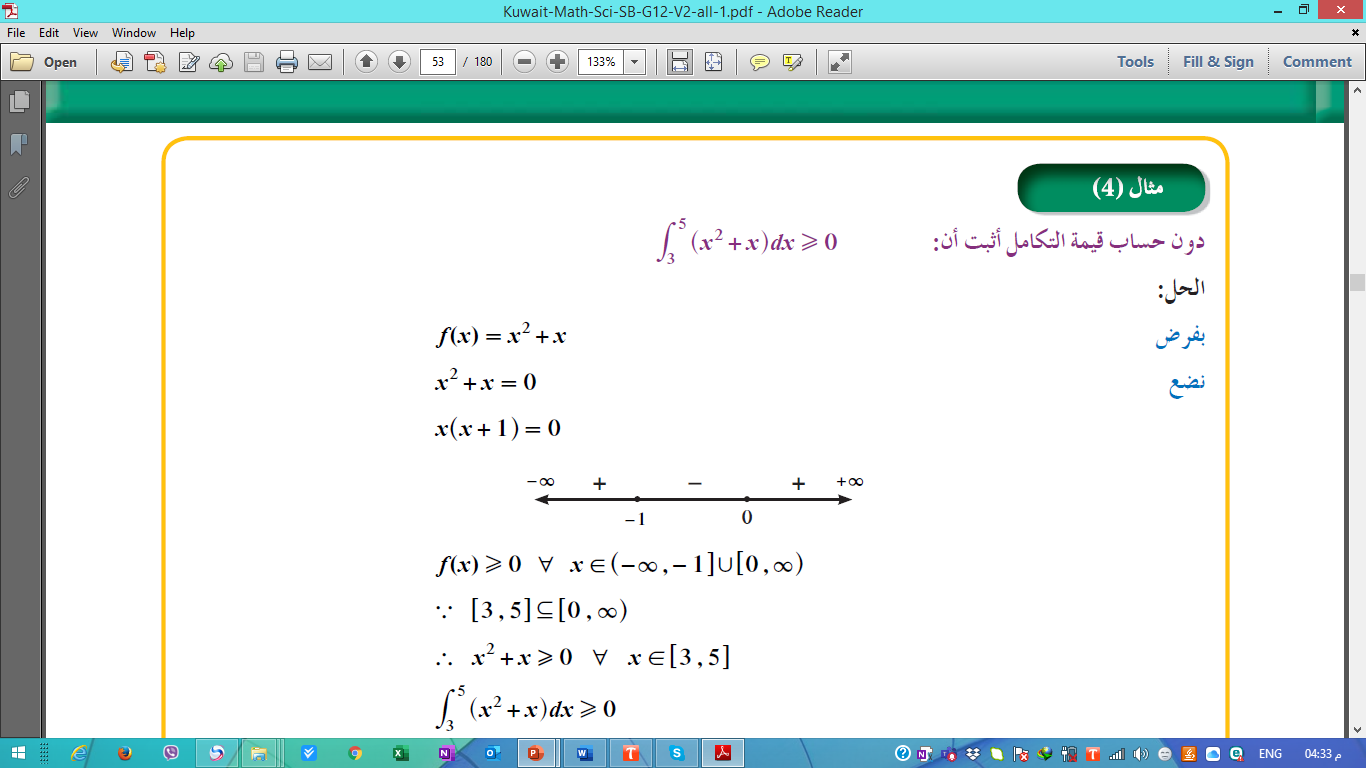 نفرض أن
نضع
إما
أو
+
ـــ
+
التكامل المحدد ص 53
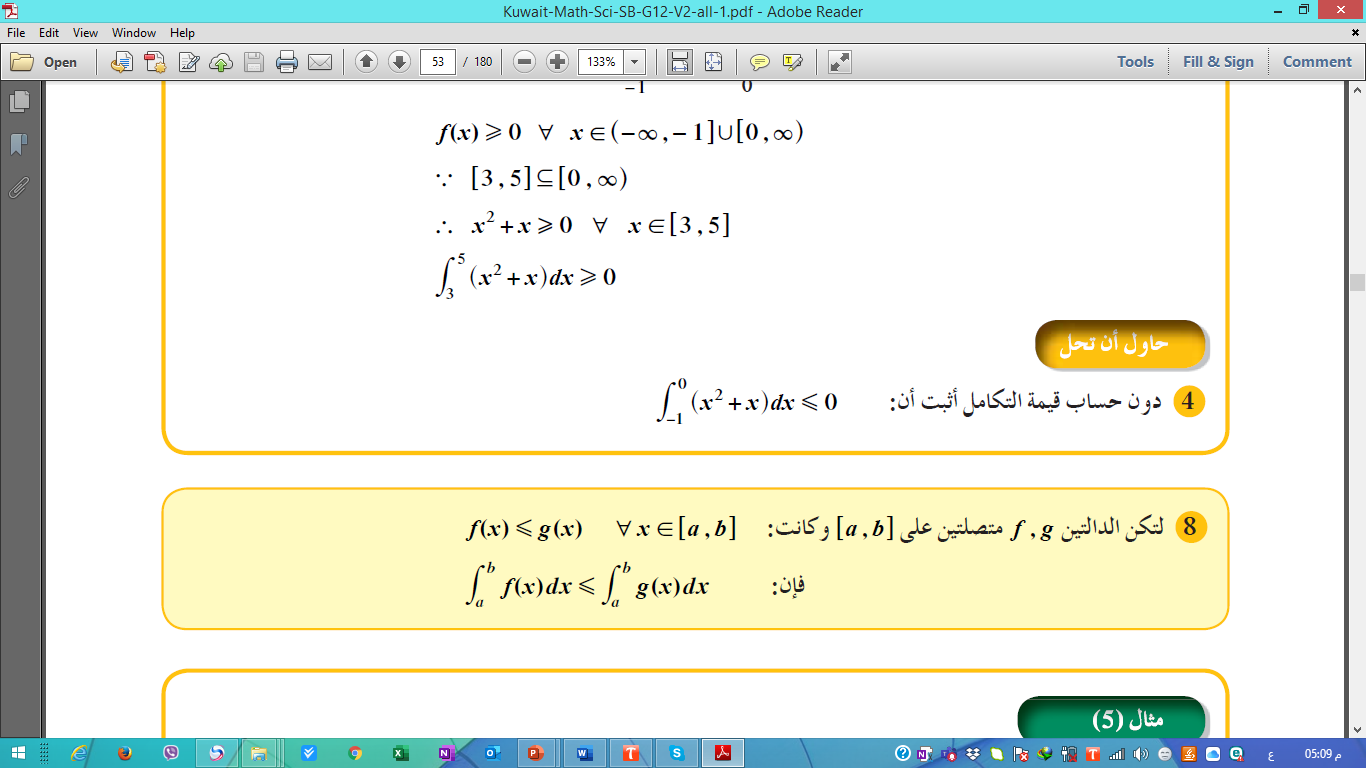 حاول أن تحل (4)
نفرض أن
نضع
إما
أو
+
ـــ
+
نفس
نفس
عكس
التكامل المحدد ص 53
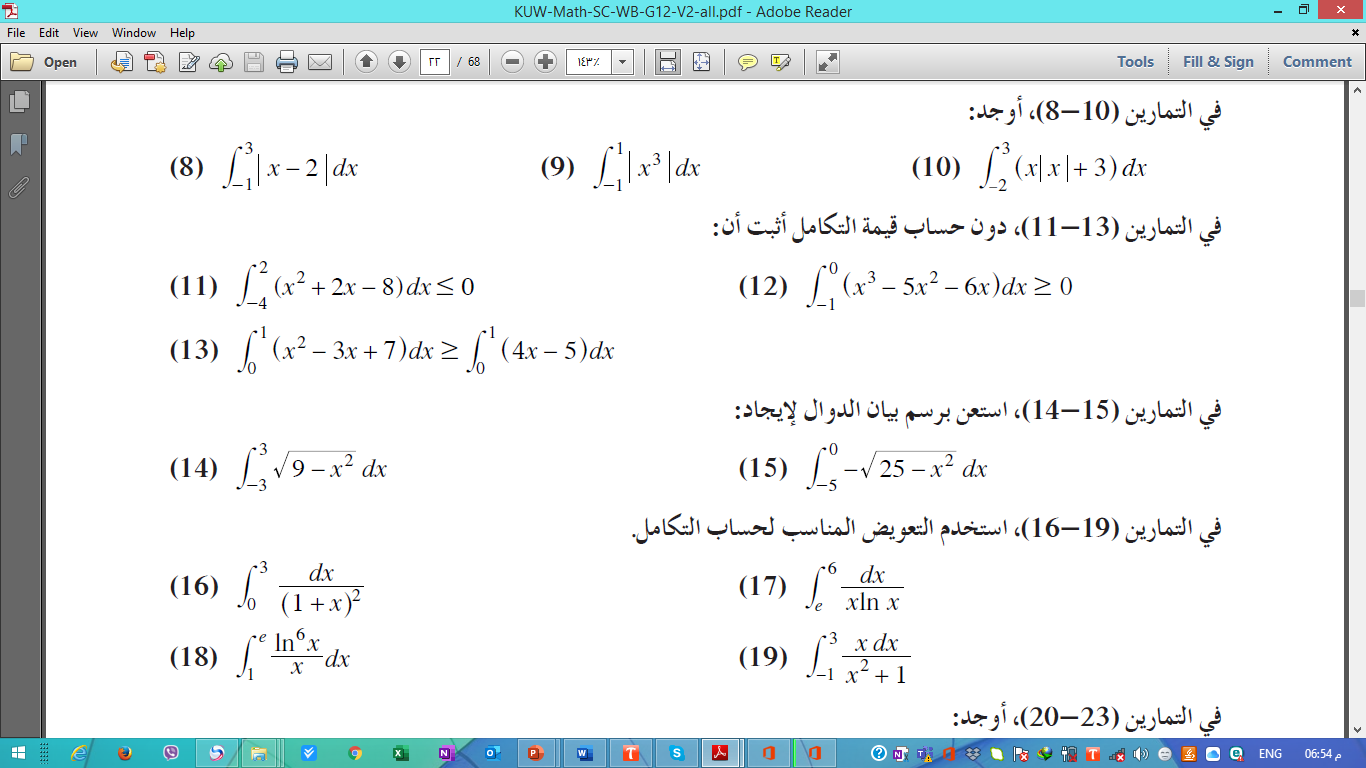 كراسة التمارين 12
نفرض أن
نضع
أو
إما
أو
+
ـــ
ـــ
+
التكامل المحدد ص 54
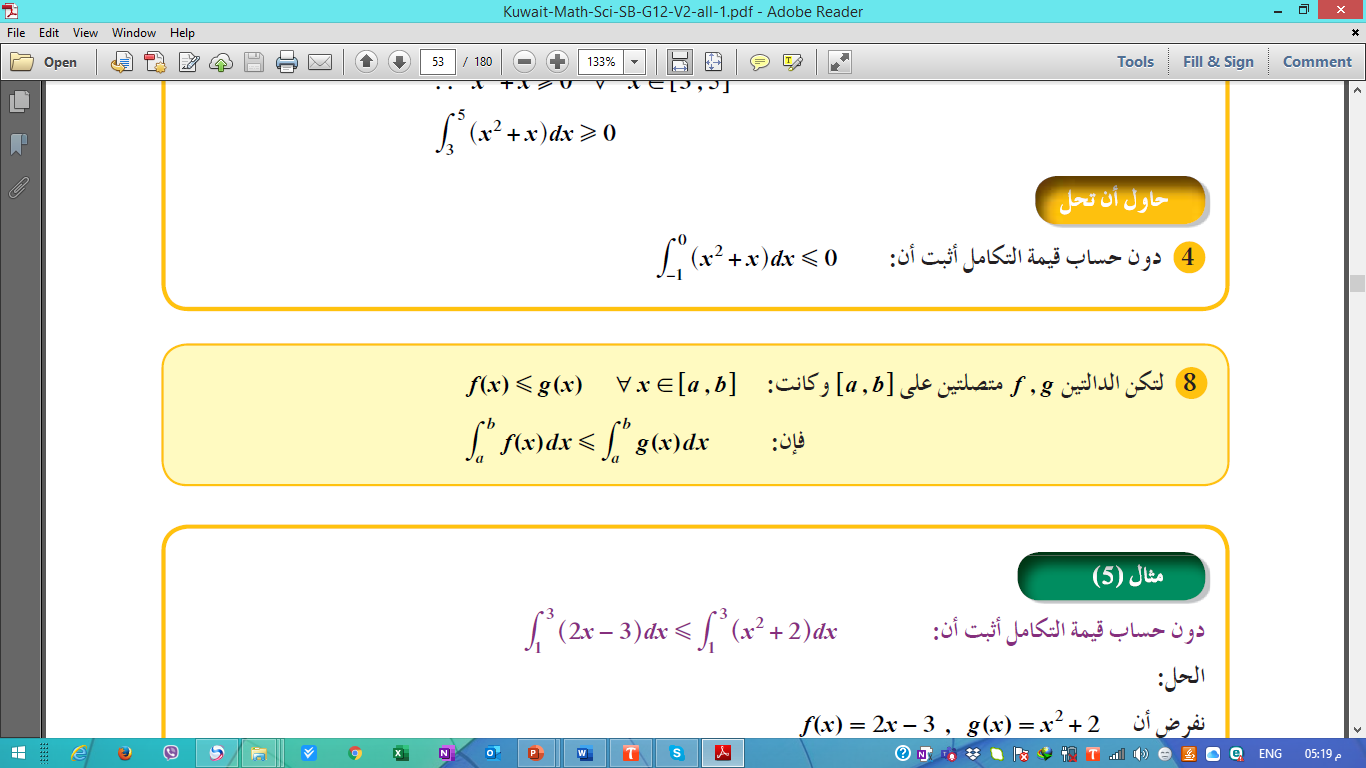 مثال (5)
نفرض أن
ليس لها جذور حقيقية ونثبت ذلك باستخدم المميز
نوجد
نضع
لا توجد للمعادلة جذور حقيقية
التكامل المحدد ص 54
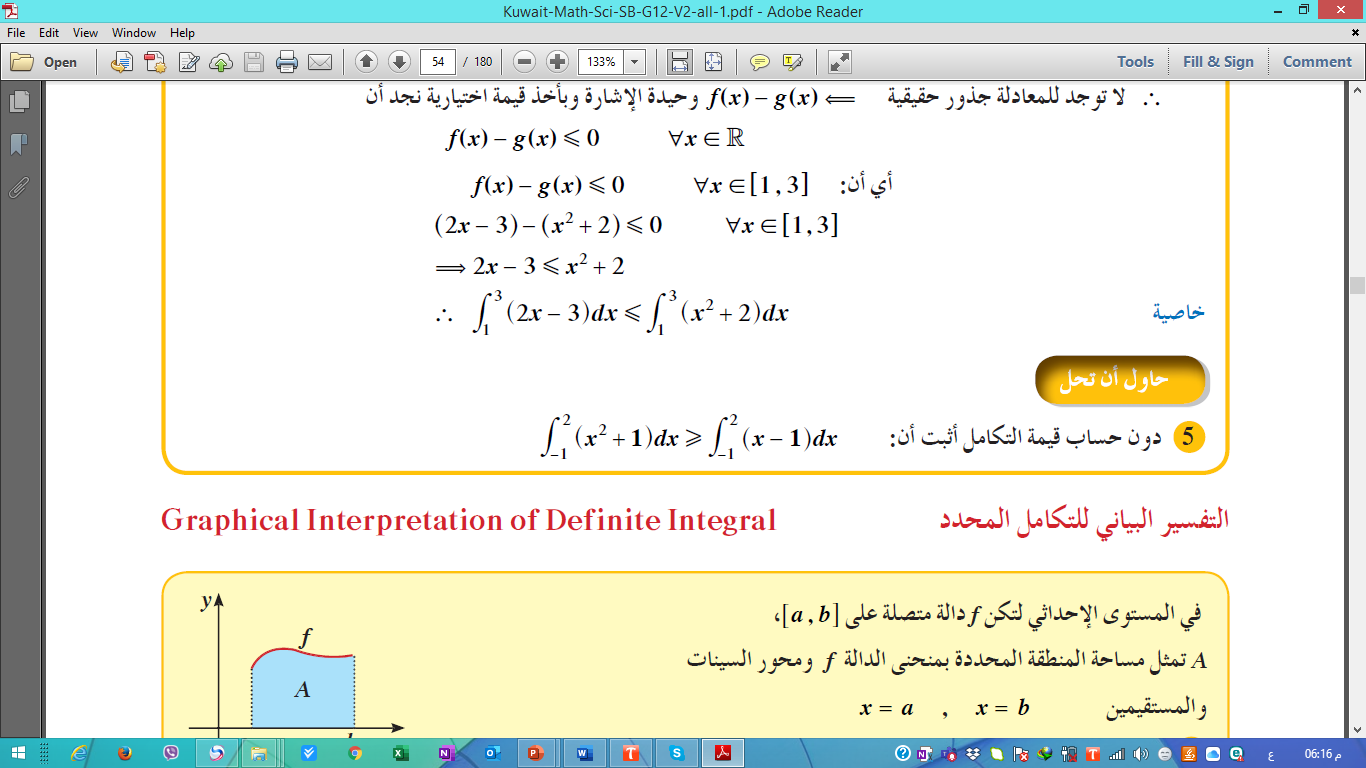 حاول أن تحل  (5)
نفرض أن
ليس لها جذور حقيقية ونثبت ذلك باستخدم المميز
نوجد
نضع
لا توجد للمعادلة جذور حقيقية
التكامل المحدد ص 54
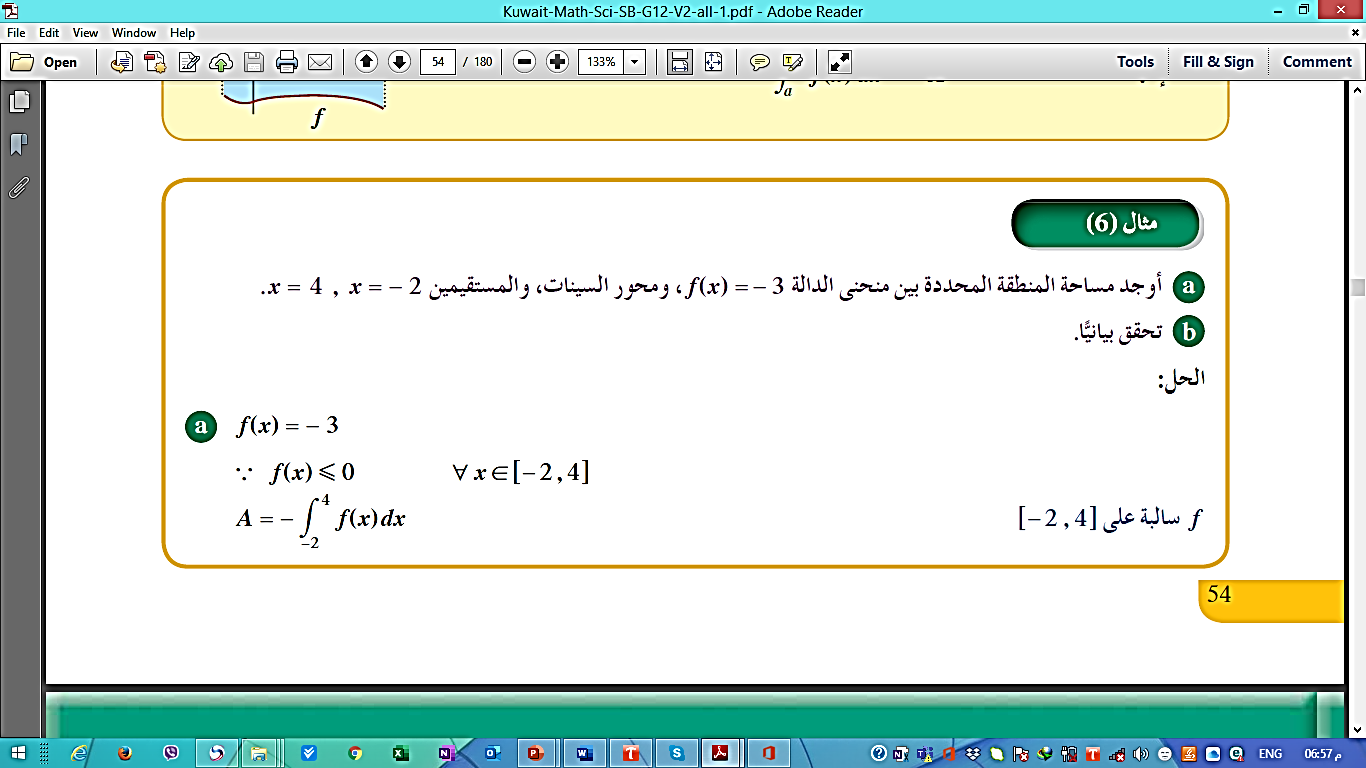 مثال (6)
دالة ثابتة
a)
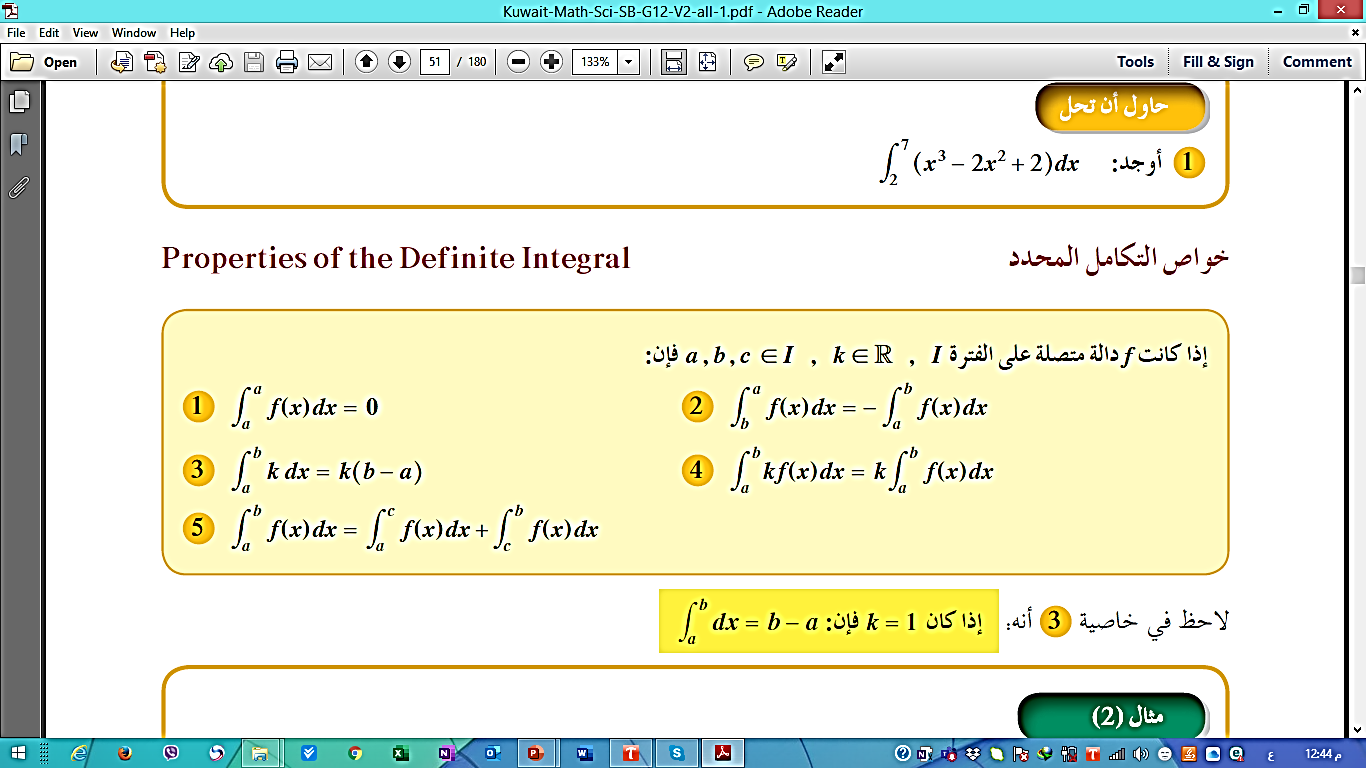 b)
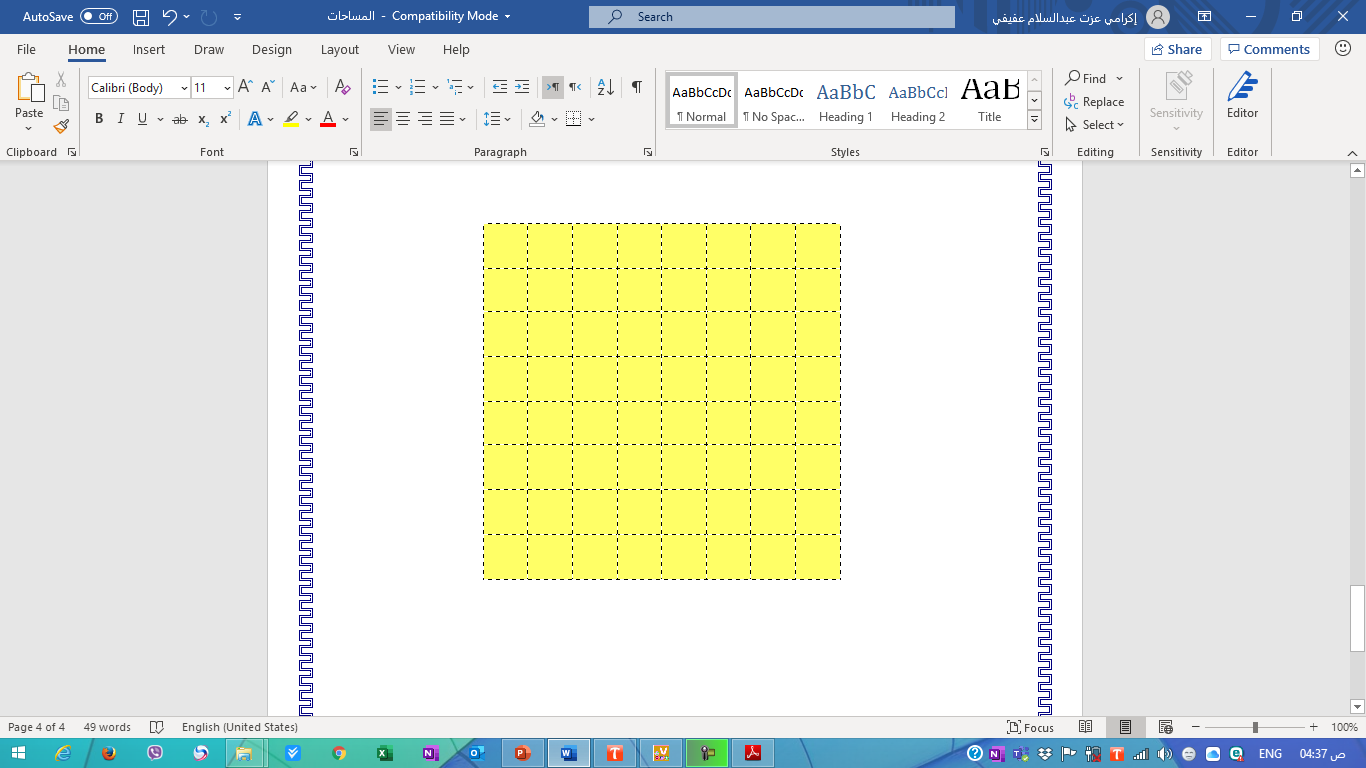 -2
4
مساحة المنطقة المستطيلة
= الطول × العرض
-3
التكامل المحدد ص 54
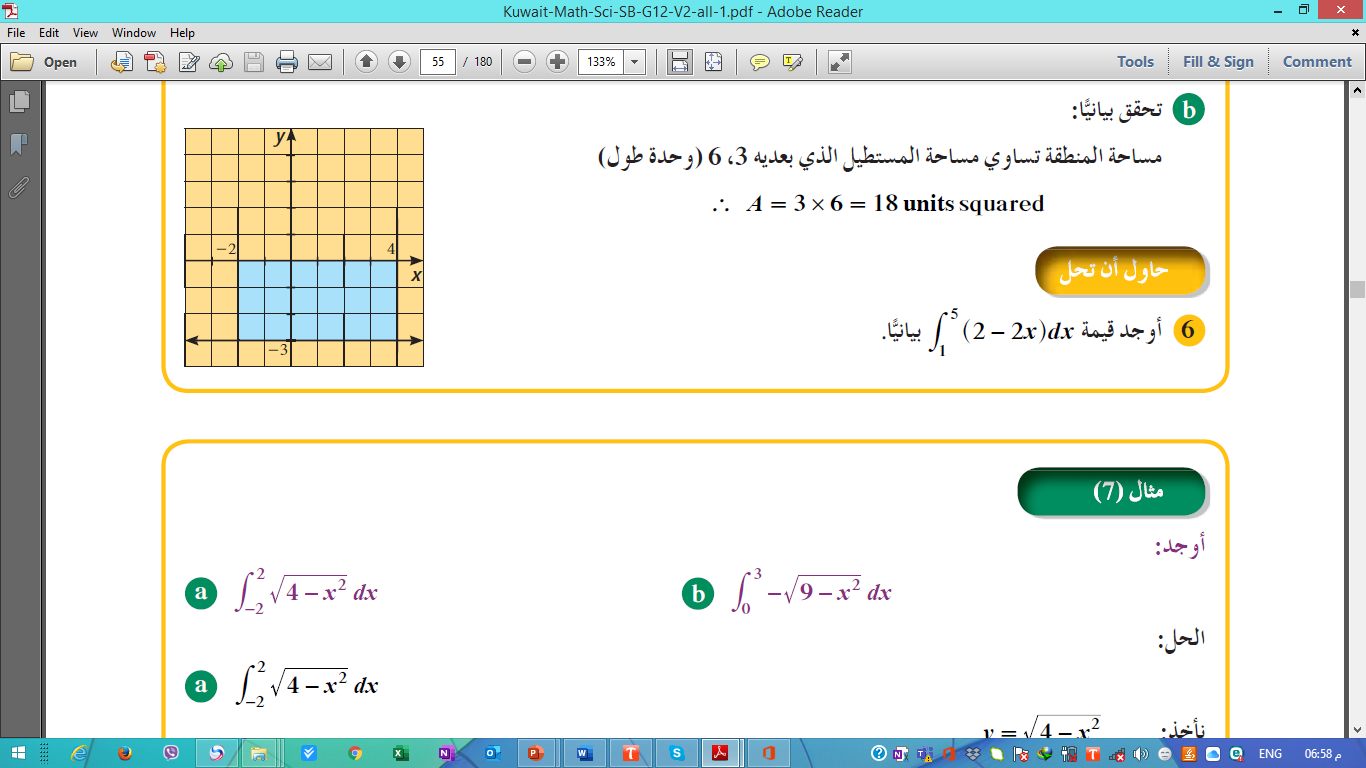 حاول أن تحل (6)
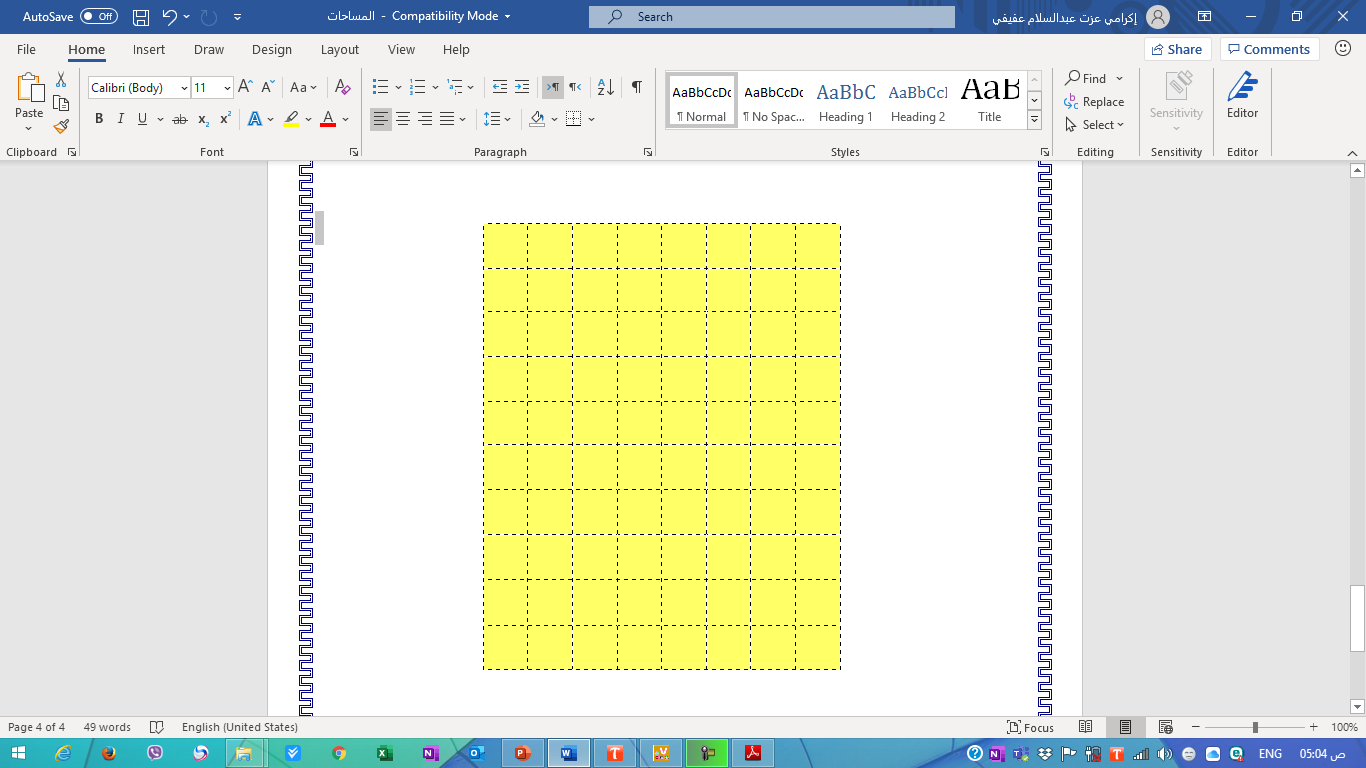 سالب مساحة المنطقة المثلثة
سالب نصف طول القاعدة ضرب الإرتفاع
التكامل المحدد ص 54
أوجد
مثال (7)
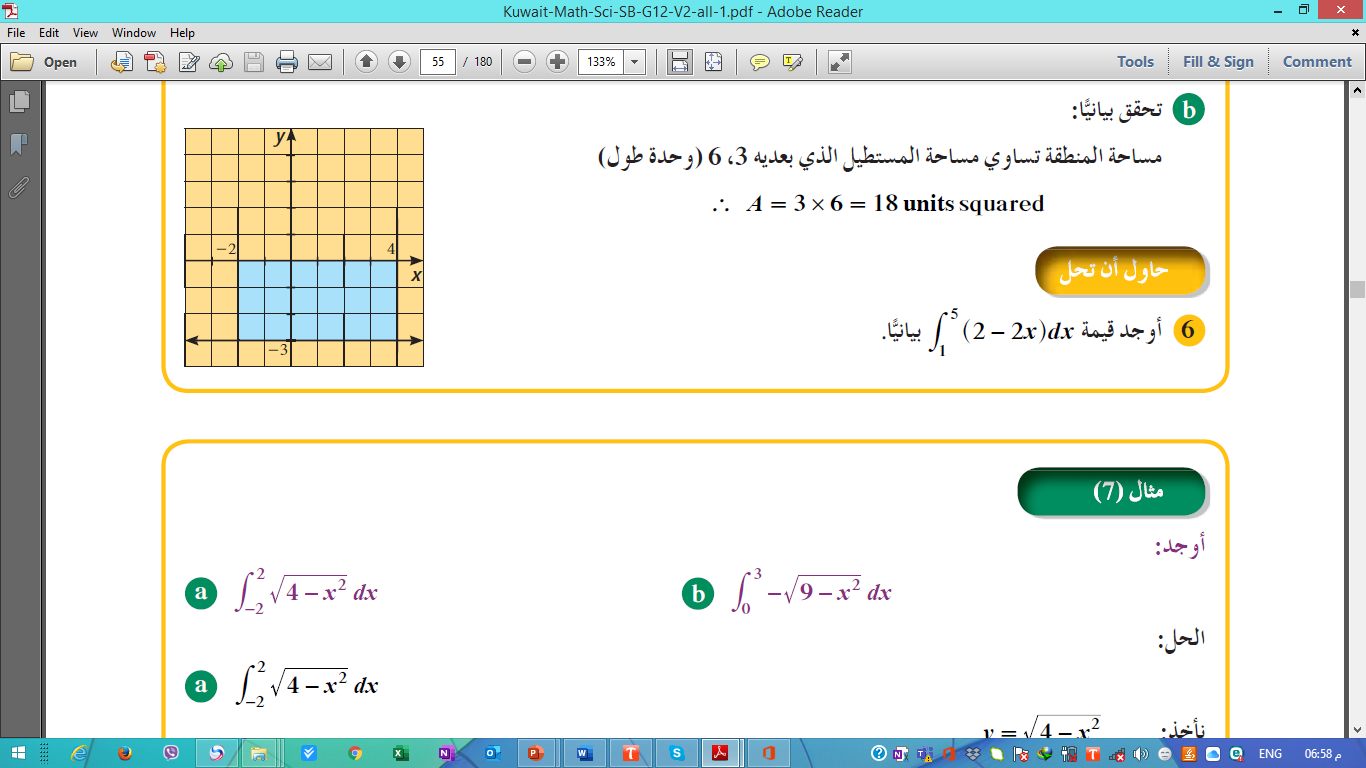 نفرض أن
بتربيع الطرفين
تمثل معادلة النصف العلوي من الدائرة
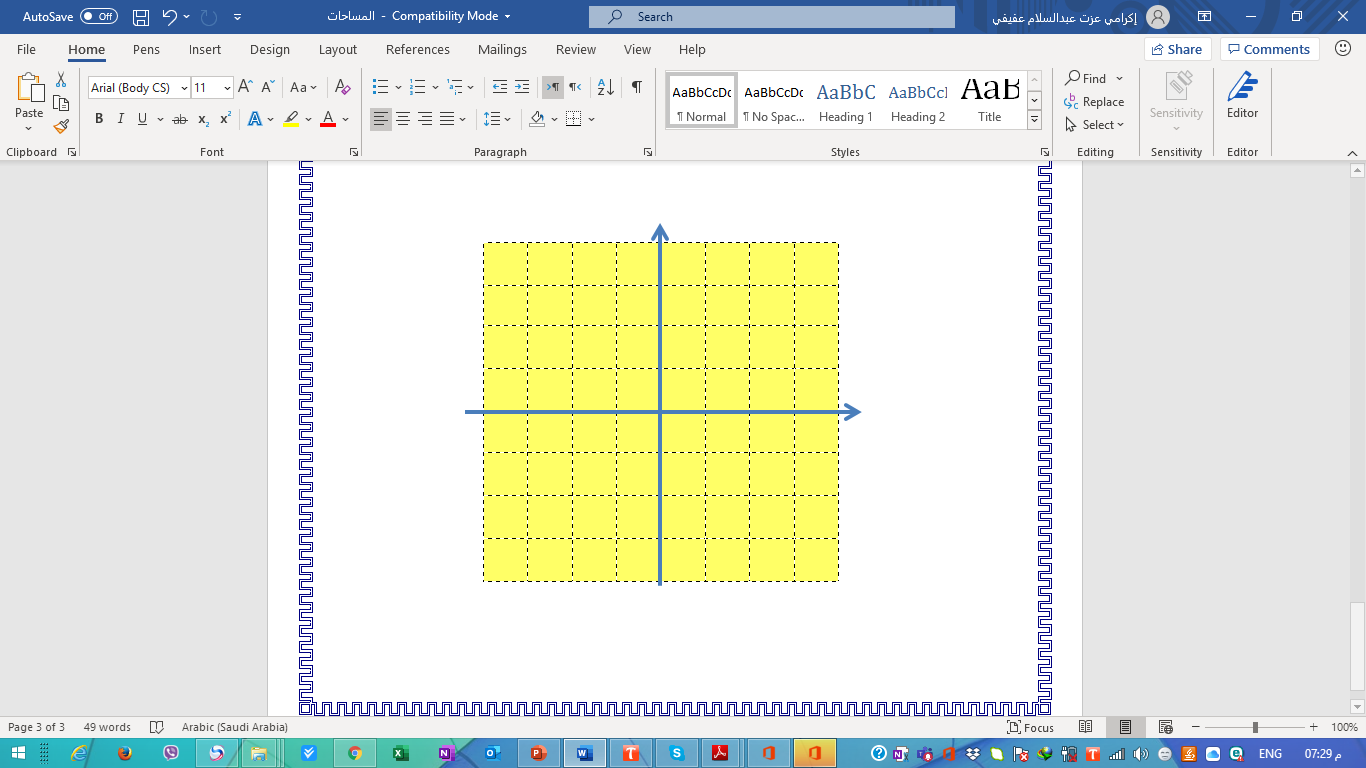 مساحة المنطقة المظللة
مساحة نصف الدائرة
التكامل المحدد ص 54
أوجد
مثال (7)
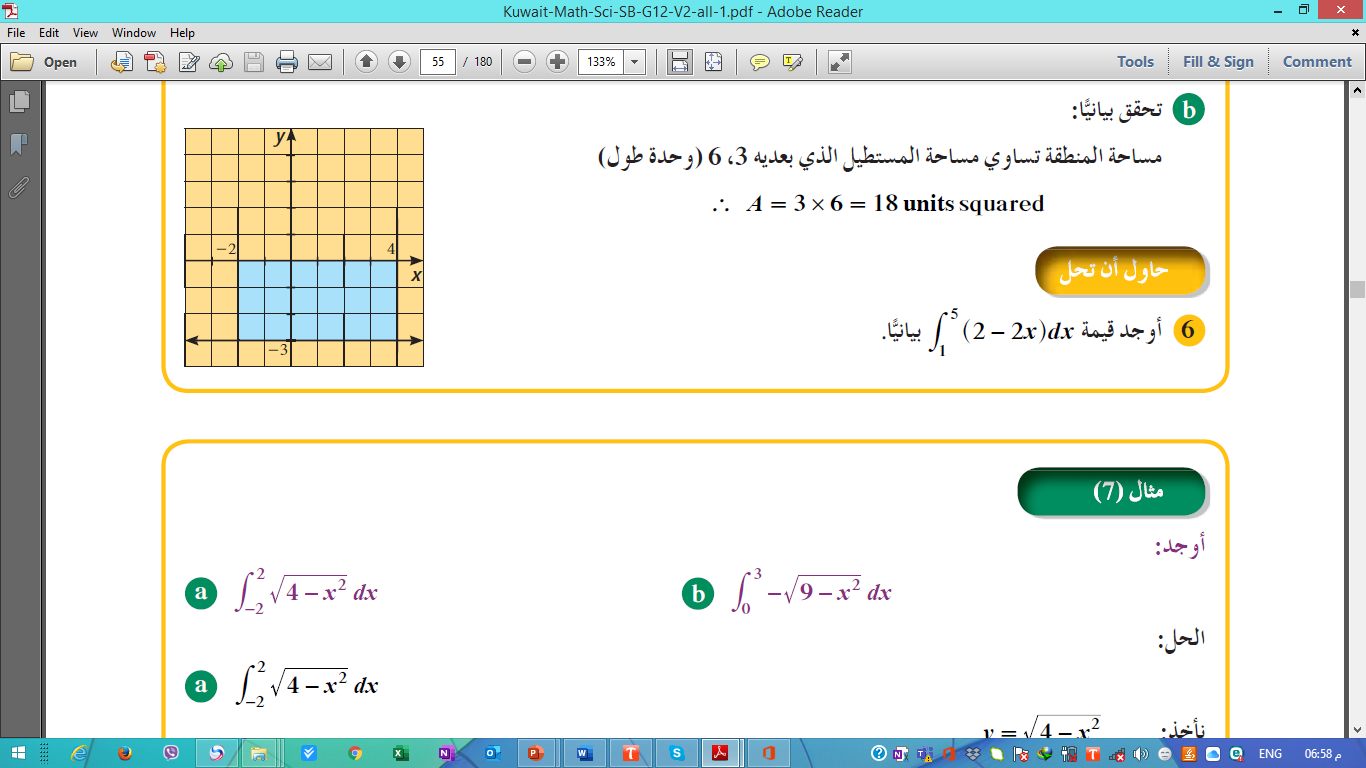 نفرض أن
بتربيع الطرفين
تمثل معادلة النصف السفلي من الدائرة
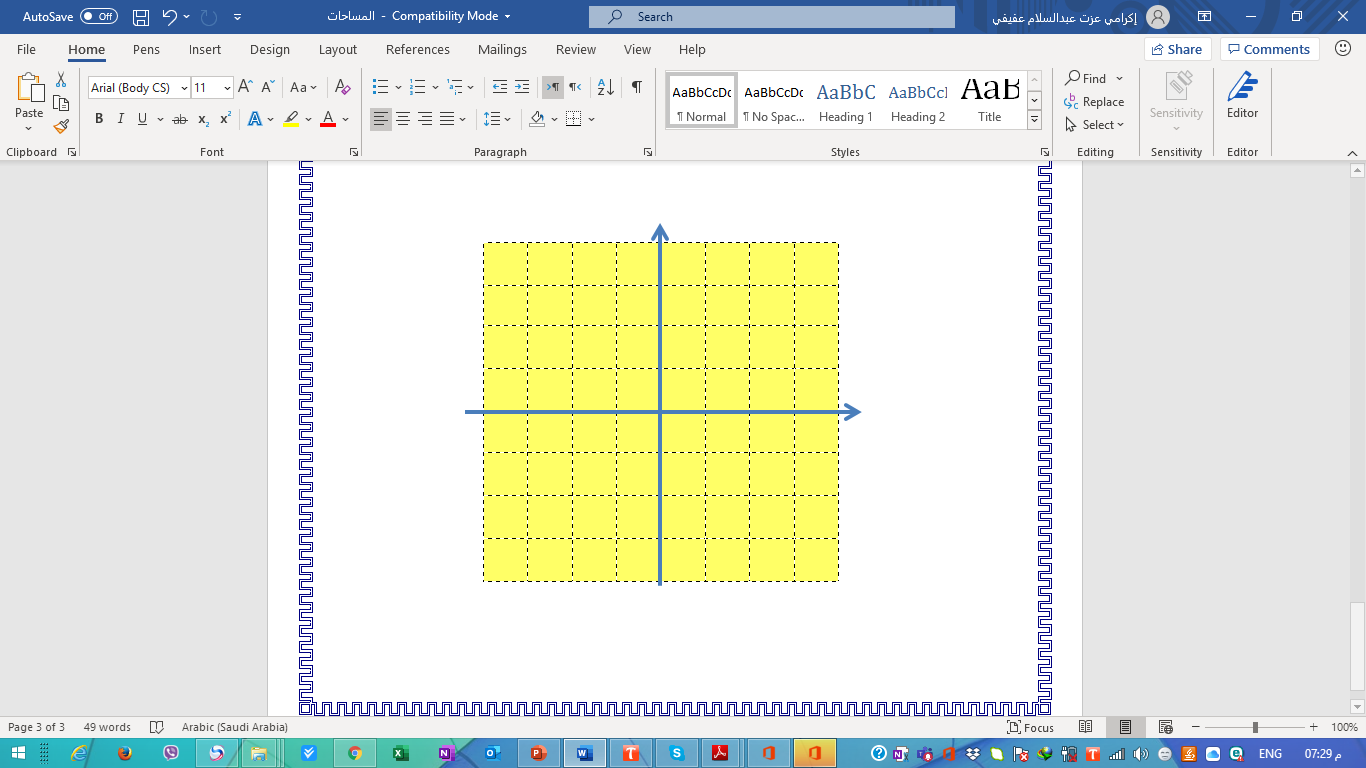 ــــ مساحة المنطقة المظللة
ــــ مساحة ربع الدائرة
أوجد
حاول أن تحل (7)
التكامل المحدد ص 54
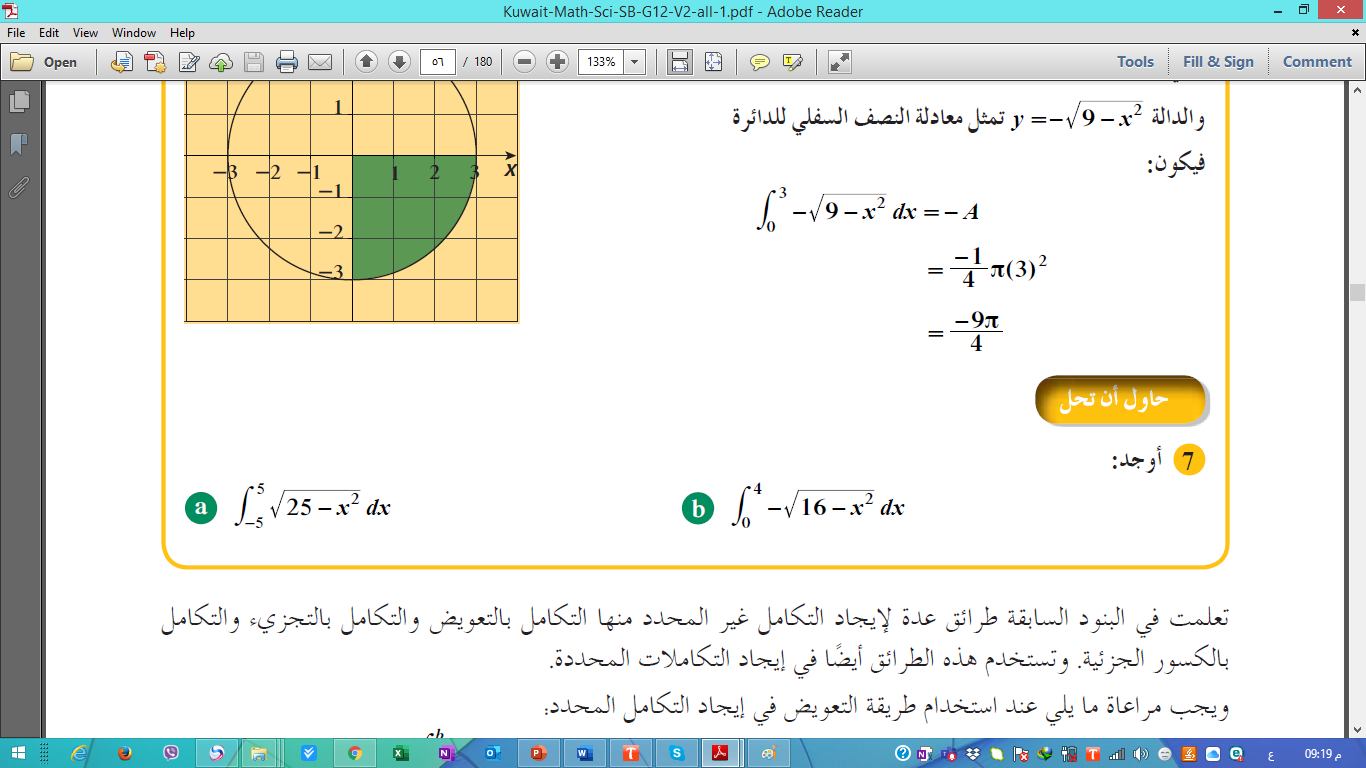 نفرض أن
بتربيع الطرفين
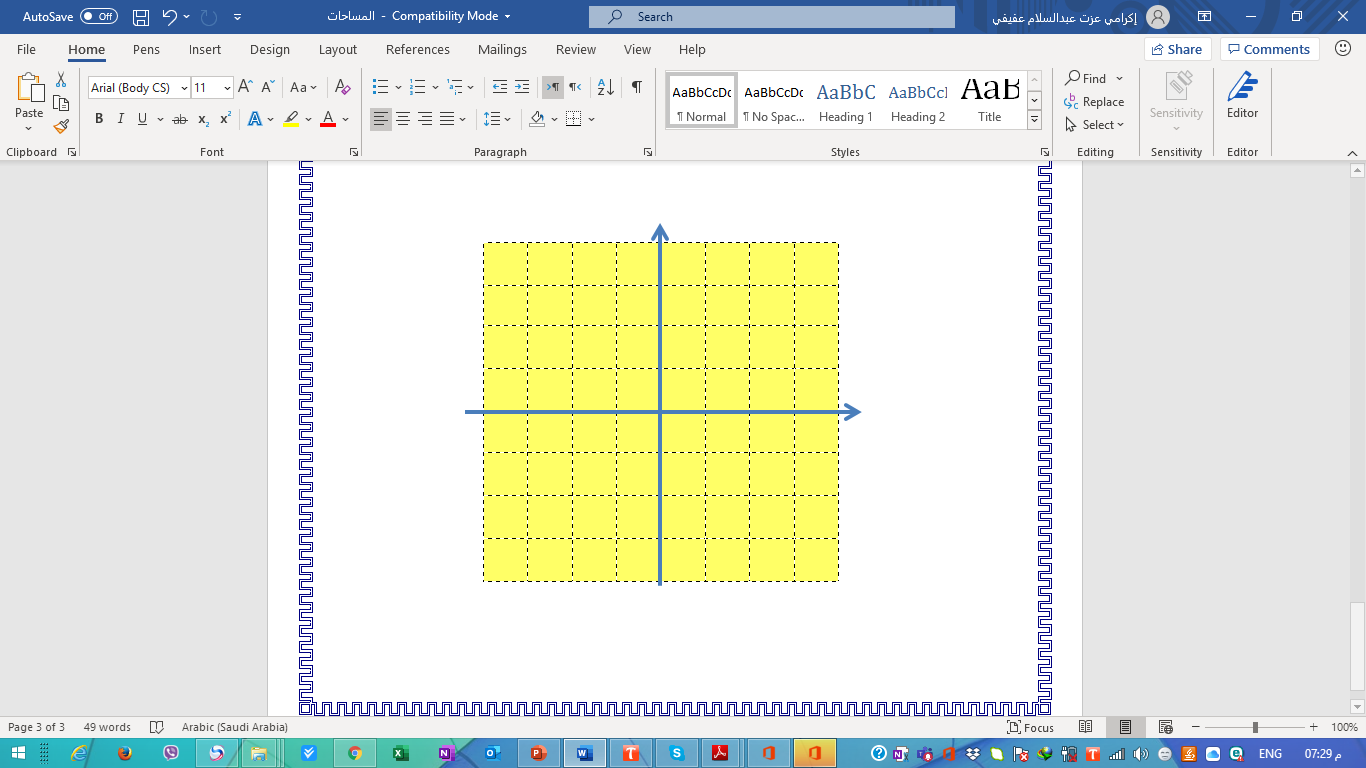 تمثل معادلة النصف العلوي من الدائرة
+ مساحة المنطقة المظللة
+ مساحة نصف الدائرة
التكامل المحدد ص 54
أوجد
حاول أن تحل (7)
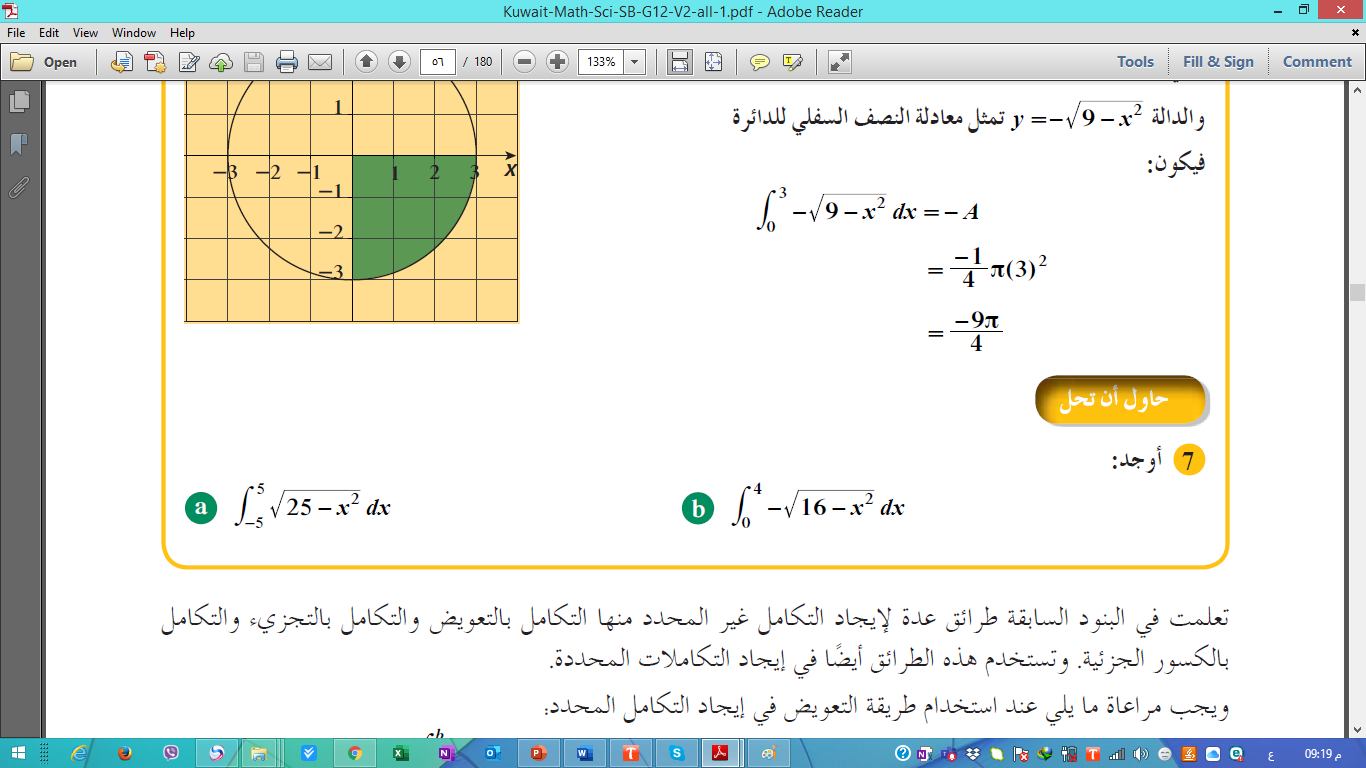 نفرض أن
بتربيع الطرفين
تمثل معادلة النصف السفلي من الدائرة
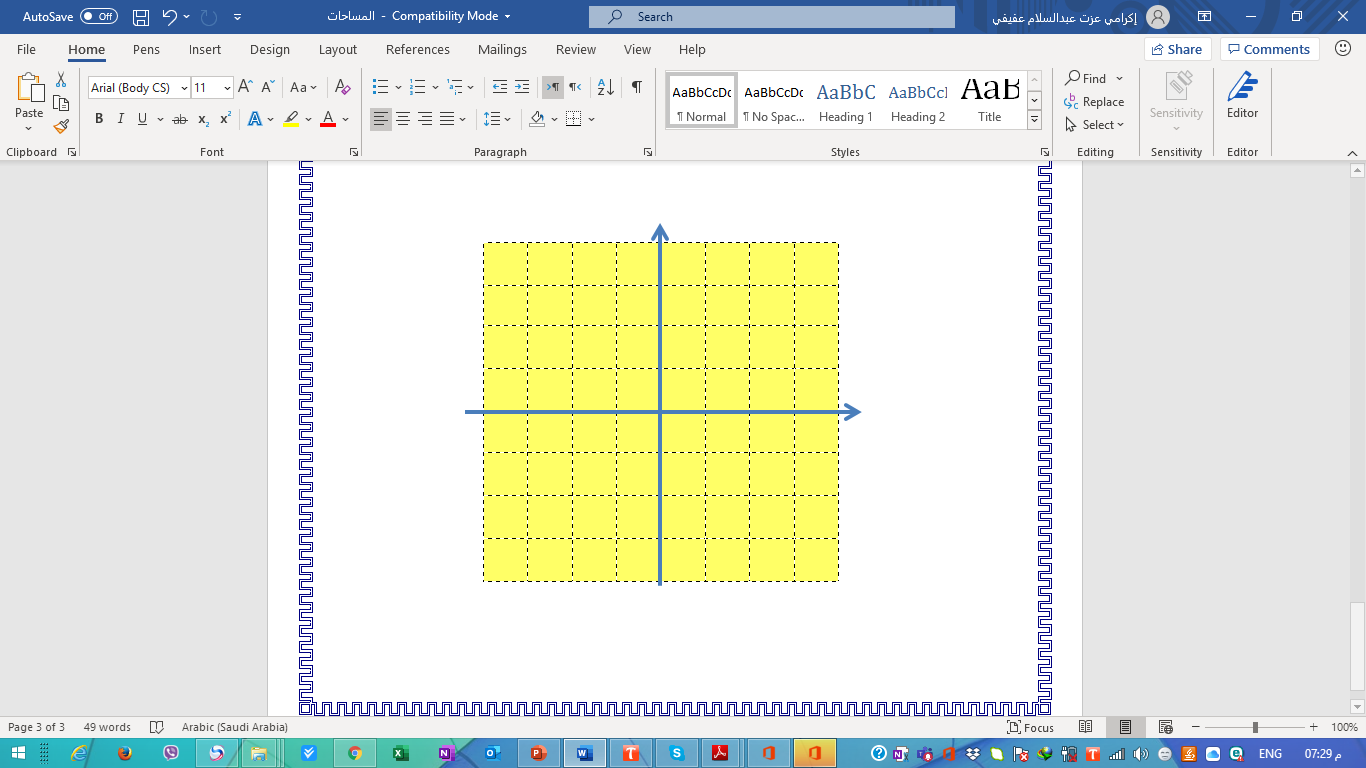 ــــ مساحة المنطقة المظللة
ــــ مساحة ربع الدائرة
التكامل المحدد ص 56
أوجد
مثال (8)
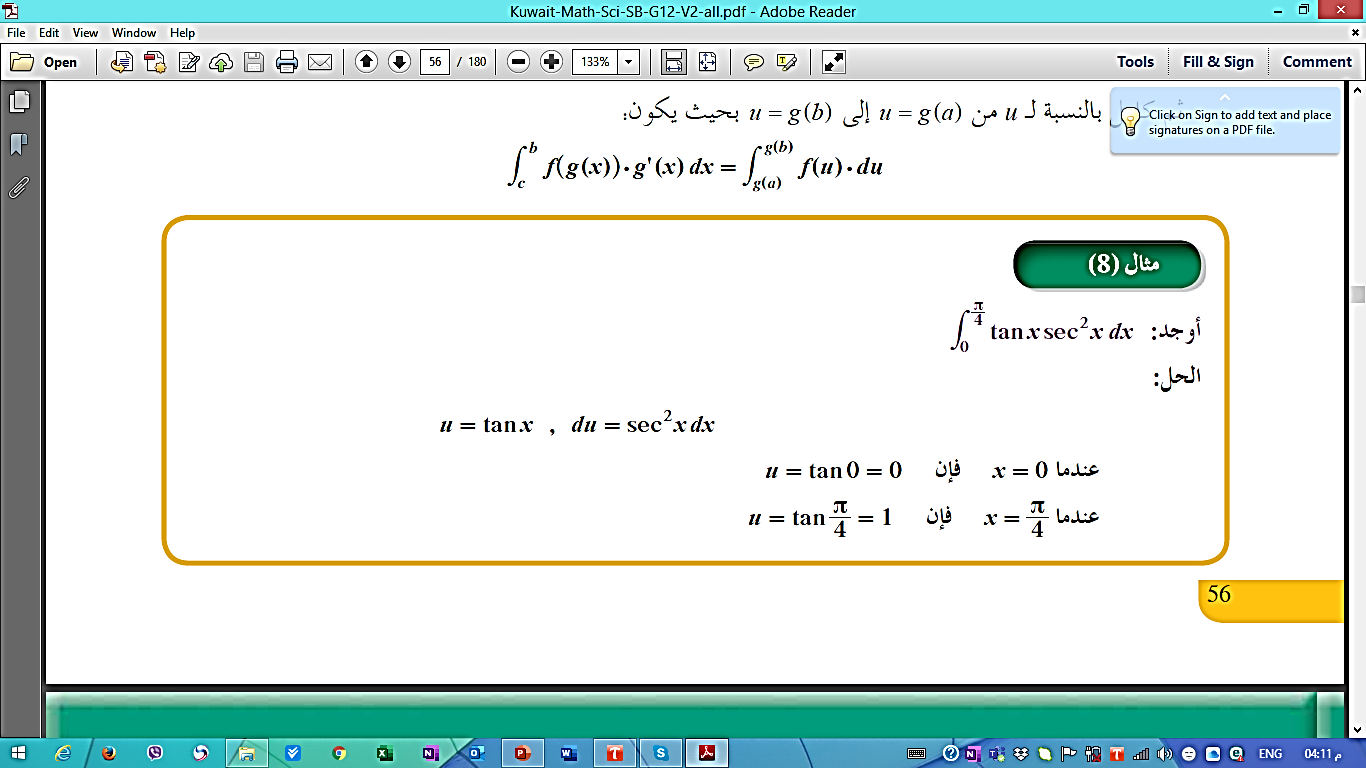 نفرض أن
تفاضل
تغيير حدود التكامل
ــــ
التكامل المحدد ص 56
أوجد
حاول أن تحل (8)
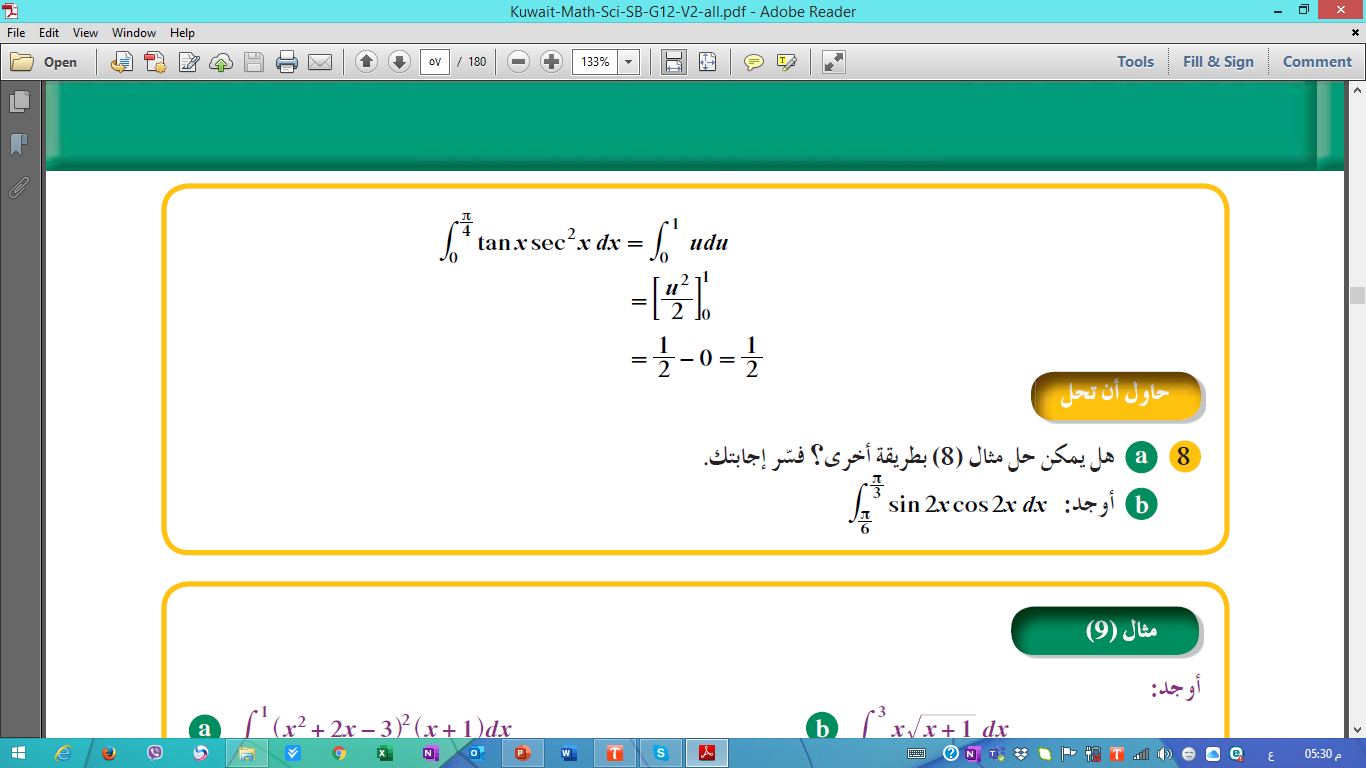 نفرض أن
تفاضل
تغيير حدود التكامل
التكامل المحدد ص 57
أوجد
مثال a (9)
نفرض أن
تفاضل
تغيير حدود التكامل
التكامل المحدد ص 57
مثال b (9)
أوجد
نفرض أن
تفاضل
تغيير حدود التكامل
أوجد
التكامل المحدد ص 58
حاول أن تحل a (9)
نفرض أن
تفاضل
تغيير حدود التكامل
أوجد
التكامل المحدد ص 58
حاول أن تحل b (9)
نفرض أن
تفاضل
تغيير حدود التكامل
التكامل المحدد ص 57
أوجد
مثال (10)
نفرض أن
تكامل
تفاضل
التكامل المحدد ص 57
أوجد
حاول أن تحل (10)
1) نحل كتكامل غير محدد بالتجزيء
2) ثم وضع حدود التكامل بعد الحصول على الحل النهائي
نفرض أن
تكامل
تفاضل
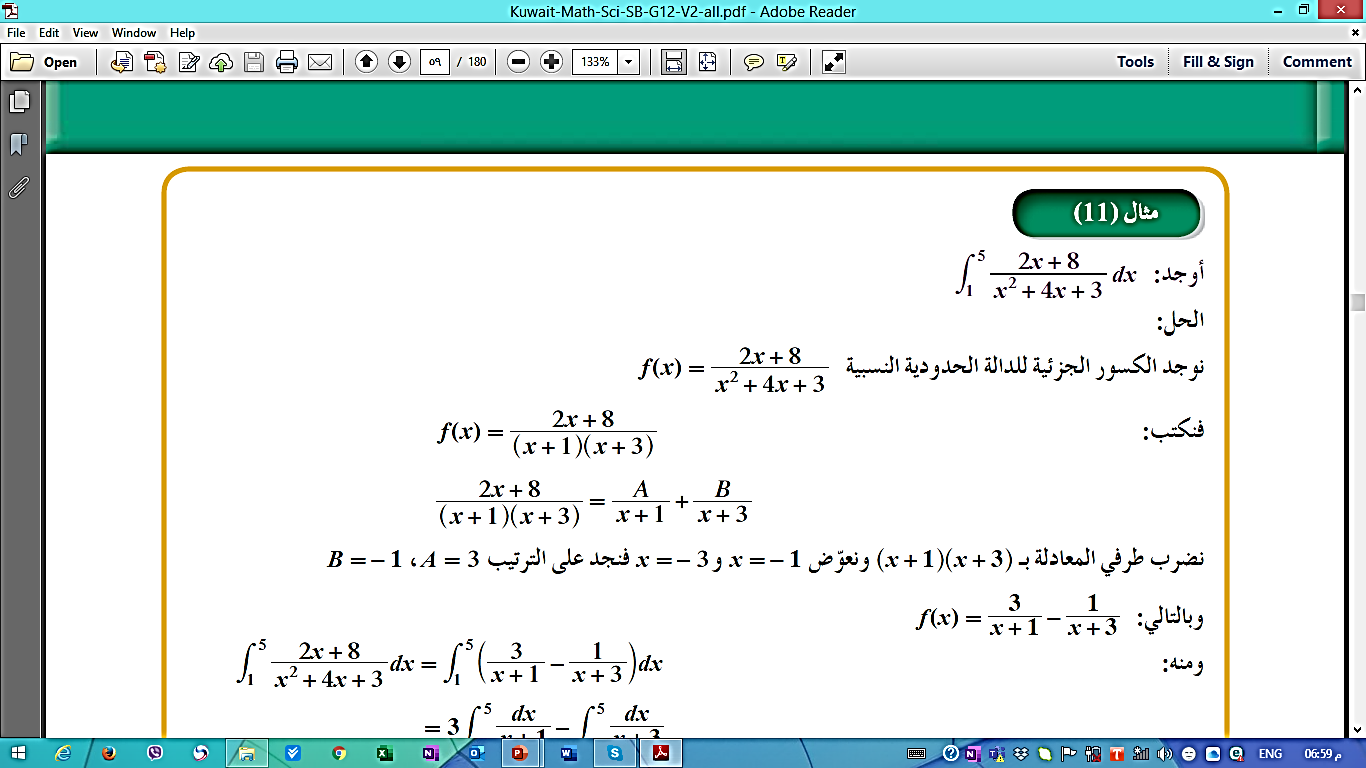 التكامل المحدد ص 57
أوجد
مثال (11)
حلل المقام
اصفار المقام
بالضرب في عوامل المقام
التعويض بأصفار المقام
1
A = 3
B = -1